МИНИСТЕРСТВО ОБРАЗОВАНИЯ И НАУКИ РЕСПУБЛИКИ БАШКОРТОСТАН
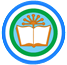 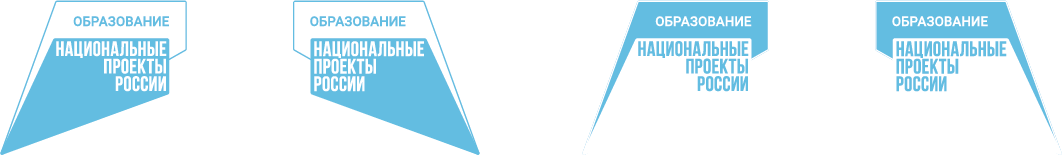 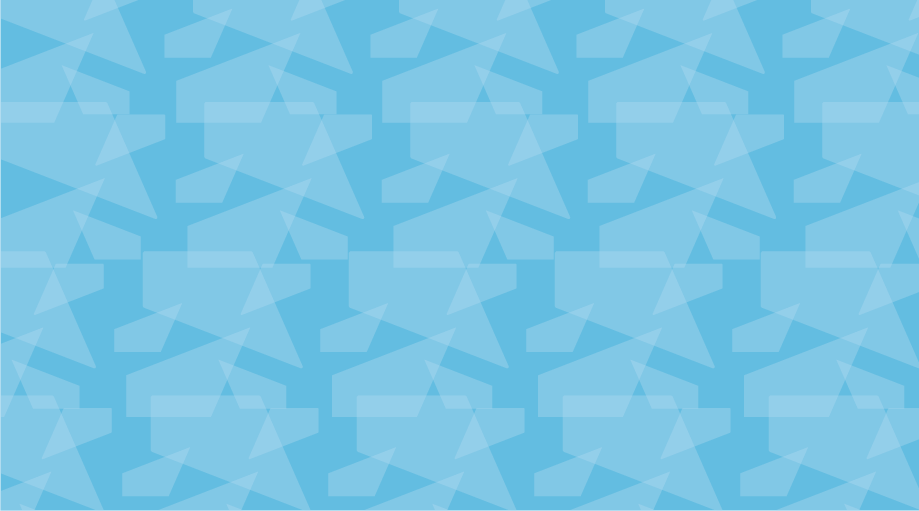 СОВЕЩАНИЕ В РЕЖИМЕ ВКС
О подготовке общеобразовательных учреждений к открытию центров
образования естественно-научной и технологической направленностей «Точка роста» в 2021 году
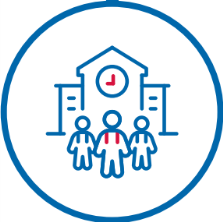 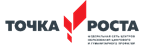 Нормативно правовая база создания центров «Точка роста в 2021 году»
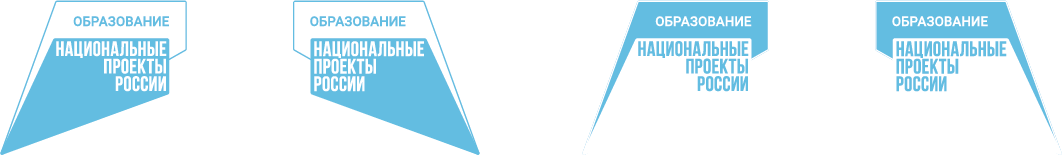 Новый
Приказ МОН РБ от 11 марта 2021 года № 361 «О создании и функционировании в общеобразовательных организациях, расположенных в сельской местности и малых городах, центров образования естественно-научной и технологической направленностей «Точка роста» в 2021 году» (зарегистрирован в Государственном комитете Республики Башкортостан по делам юстиции от 13 апреля 2021 года № 16771).

Приказ МОН РБ от 18 марта 2021 года № 415 «Об утверждении инфраструктурного листа для создания и функционирования в общеобразовательных организациях, расположенных в сельской местности и малых городах, центров образования естественно-научной и технологической направленностей «Точка роста» в 2021 году.

Приказ МОН РБ от 11 мая 2021 года № 824 «Об утверждении проекта зонирования центров «Точка роста», планируемых к созданию в 2021 году»

Письмо ФГАОУ ДПО «Академия Минпросвещения России» от 24 марта 2021 года № 888 «О направлении форм мониторинга»:
1. Формы мониторинга для сущностей федерального проекта «Современная школа».
2. Реестр документов, подтверждающий приемку материальных ценностей и услуг в рамках создания и функционирования центров естественно-научной и технологической направленностей образования
Новый
Новый
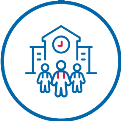 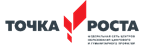 Центры «Точка роста» - 2021
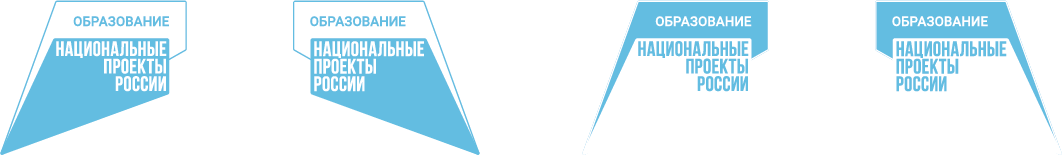 ВСЕГО ШКОЛ - 207
МАЛОКОМПЛЕКТНЫЕ ШКОЛЫ(Приказ МОН РБ от 05.11.2020 № 1069)
2 школы
Стандартный комплект
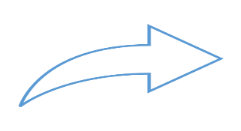 60 школ
ДВА ВИДА
КОМПЛЕКТОВ
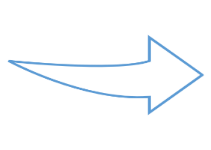 Профильный комплект
147  школ
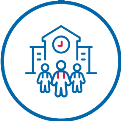 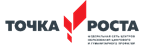 Оснащение центров «Точка роста» в 2021 году
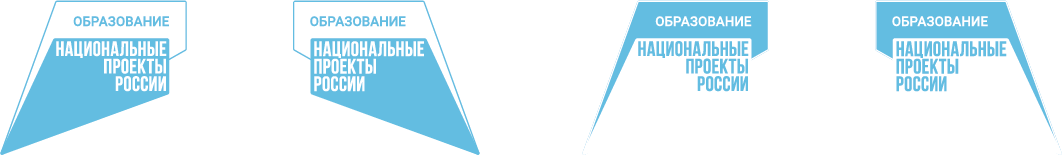 Стандартный комплект
Цифровая лаборатория ученическая (физика, химия, биология);
Ноутбук;
МФУ (принтер, сканер, копир);
Комплект посуды и оборудования для ученических опытов (физика, химия, биология);
Комплект влажных препаратов демонстрационный (биология);
Комплект гербариев демонстрационный  (биология);
Комплект коллекций демонстрационный (по разным темам курса биологии);
Демонстрационное оборудование (химия);
Комплект коллекций из списка (химия);
Оборудование для демонстрационных опытов (физика);
Оборудование для лабораторных работ и ученических опытов (на базе комплектов для ОГЭ) (физика);
Образовательный конструктор для практики блочного программирования с комплектом датчиков;
Образовательный набор по механике, мехатронике и робототехнике;
Комплект химических реактивов
Профильный комплект
Цифровая лаборатория по биологии (ученическая);
Цифровая лаборатория по химии (ученическая);
Цифровая лаборатория по физике (ученическая);
Ноутбук;
МФУ (принтер, сканер, копир);
Образовательный конструктор для практики блочного программирования с комплектом датчиков;
Образовательный набор по механике, мехатронике и робототехнике;
Четырёхосевой учебный робот-манипулятор с модульными сменными насадками;
Образовательный набор для изучения многокомпонентных робототехнических систем и манипуляционных роботов
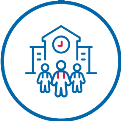 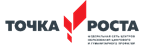 О текущем статусе закупочных процедур для оснащение центров «Точка роста» в 2021 году
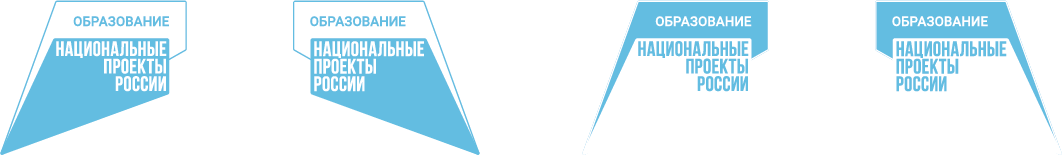 ЛОТ 1 Цифровые лаборатории (контракт заключен)
https://zakupki.gov.ru/epz/order/notice/ea44/view/common-info.html?regNumber=0101500000321000049

ЛОТ 2 Ноутбук 
https://zakupki.gov.ru/epz/order/notice/ea44/view/common-info.html?regNumber=0801500001121000307#

ЛОТ 3 Многофункциональное устройство (контракт заключен)
 https://zakupki.gov.ru/epz/order/notice/ea44/view/common-info.html?regNumber=0801500001121000266

ЛОТ 4 Учебно-демонстрационное оборудование (естественно-научная направленность) 
https://zakupki.gov.ru/epz/order/notice/ea44/view/common-info.html?regNumber=0801500001121000310

ЛОТ 5 Учебное оборудование (технологическая направленность)
https://zakupki.gov.ru/epz/order/notice/ea44/view/common-info.html?regNumber=0101500000321000050#
	
ЛОТ 6 Комплект химических (контракт заключен)
https://zakupki.gov.ru/epz/order/notice/ea44/view/common-info.html?regNumber=0101200007221000002
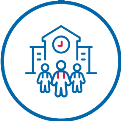 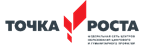 О подготовке площадок центров «Точка роста» в 2021 году
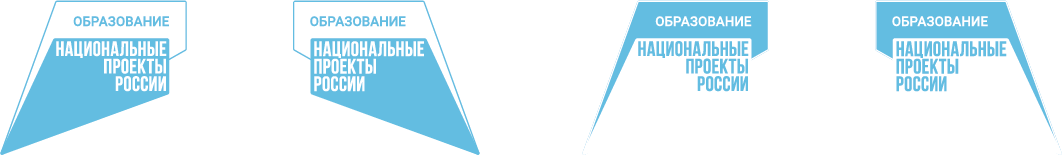 МОНИТОРИНГ
до 25 июня 2021 года (промежуточный мониторинг);
подготовить проект зонирования;
обеспечить условия хранения оборудования;
начать ремонтные работы в помещениях;
обеспечить фотофиксацию проведения ремонтных работ;
обеспечить процедуру лицензирования программ дополнительного образования.
до 25 августа 2021 года (итоговый мониторинг)
завершить ремонтные работы в соответствие с бренд-буком;
обеспечить получение лицензий на осуществление образовательной деятельности образовательных учреждений, на базе которых создаются центры «Точка роста», по подвиду дополнительного образования детей и взрослых;
направить информационную справку;направить сведения о повышении квалификации педагогических работников центра;
направить фотомониторинг.
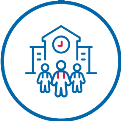 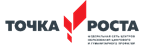 Руководство по дизайну помещений
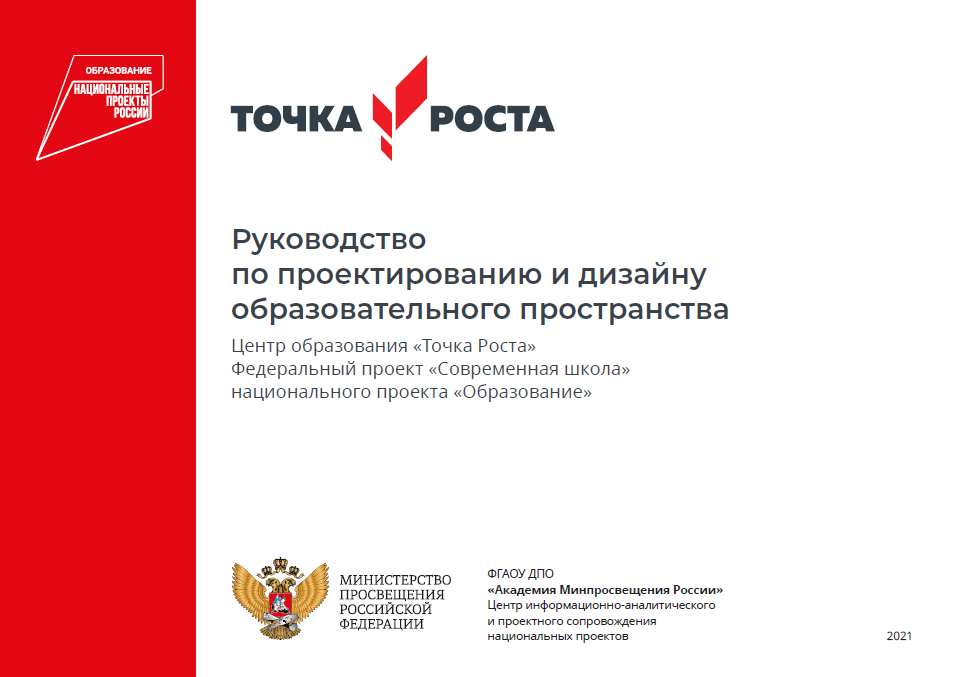 ОТВЕЧАЕТ НА ВОПРОСЫ:
какие и сколько помещенийвключает Точка Роста?
как брендироватьпомещения?
ВКЛЮЧАЕТ РЕКОМЕНДАЦИИ ПО:
Подбору мебели
Цветовым решениям
Материалам отделки
Навигации
Декору
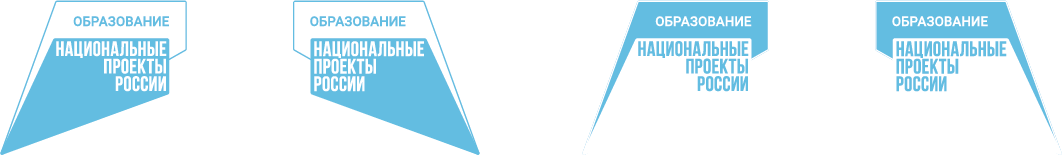 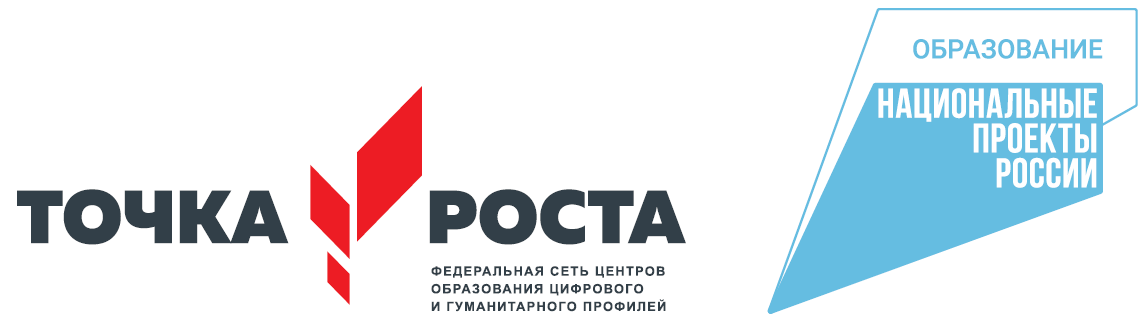 Проект зонирования и дизайна центров «Точка роста»
Республики Башкортостан
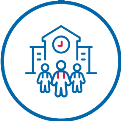 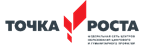 Брендирование кабинетов
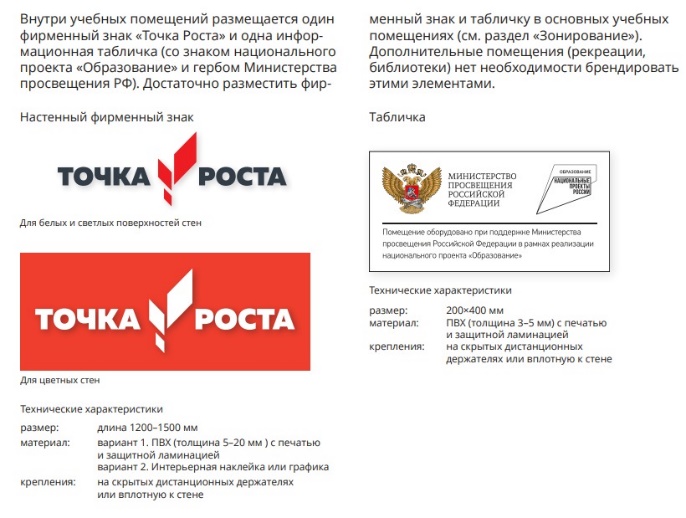 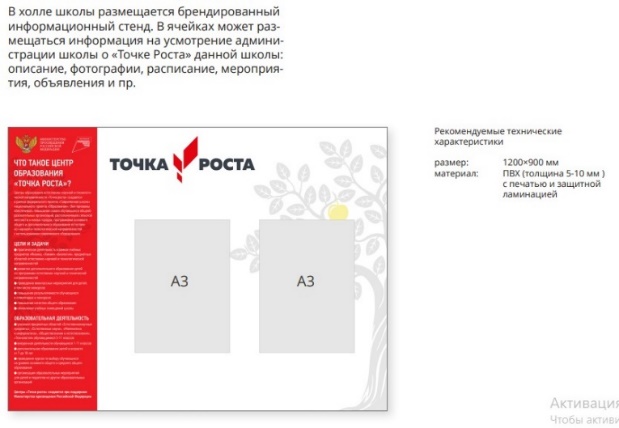 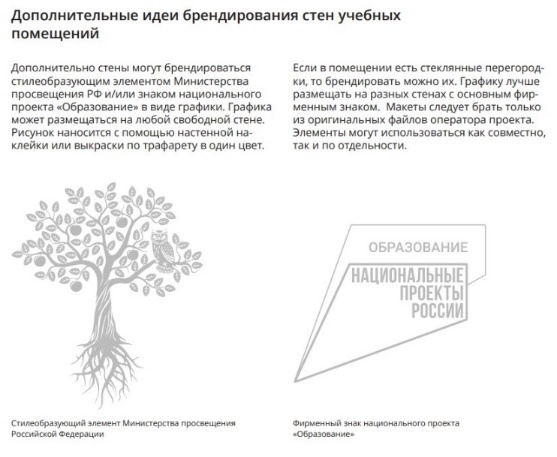 Сценарии зонирования кабинетов
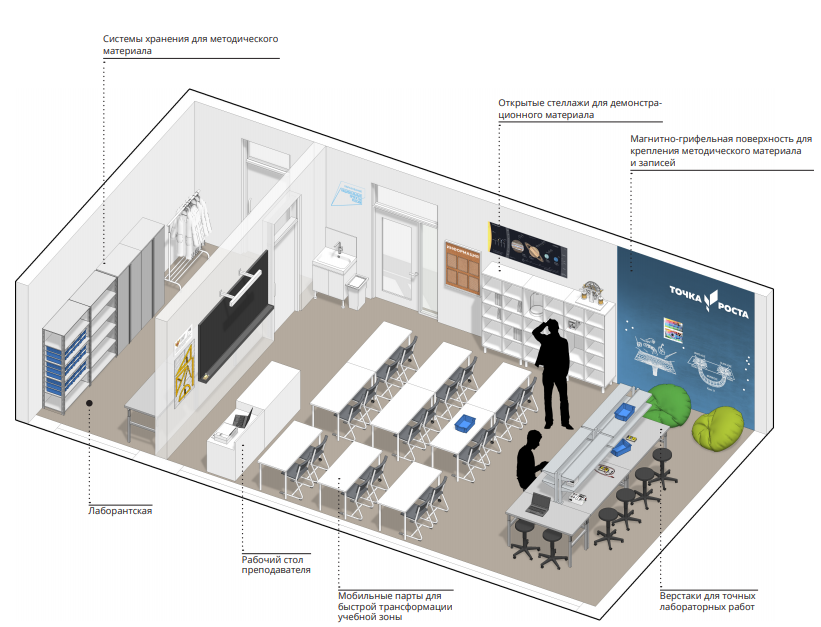 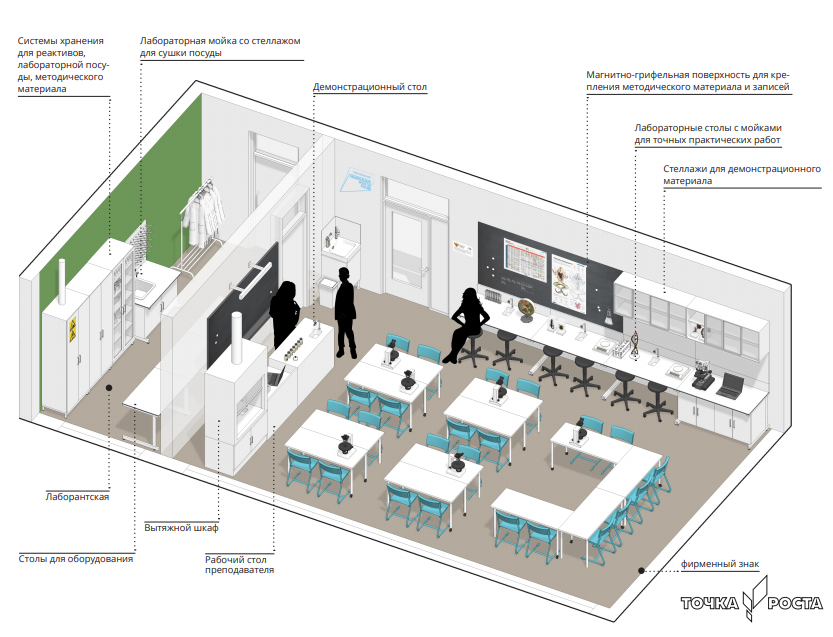 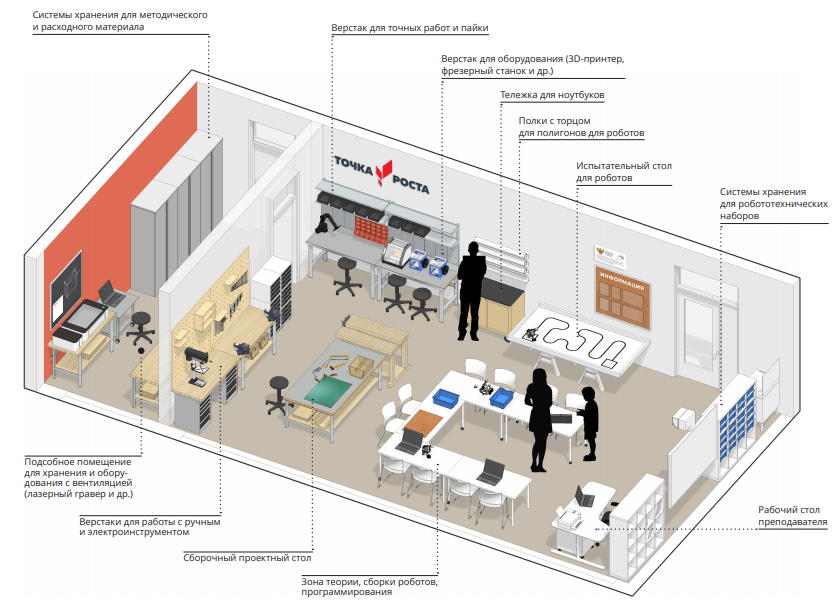 ФИЗИЧЕСКАЯ ЛАБОРАТОРИЯ
ХИМИЧЕСКАЯ И БИОЛОГИЧЕСКАЯ ЛАБОРАТОРИЯ
ТЕХНОЛОГИЧЕСКАЯ ЛАБОРАТОРИЯ
ХИМИЧЕСКАЯ И БИОЛОГИЧЕСКАЯ ЛАБОРАТОРИЯ
ФИЗИЧЕСКАЯ ЛАБОРАТОРИЯ
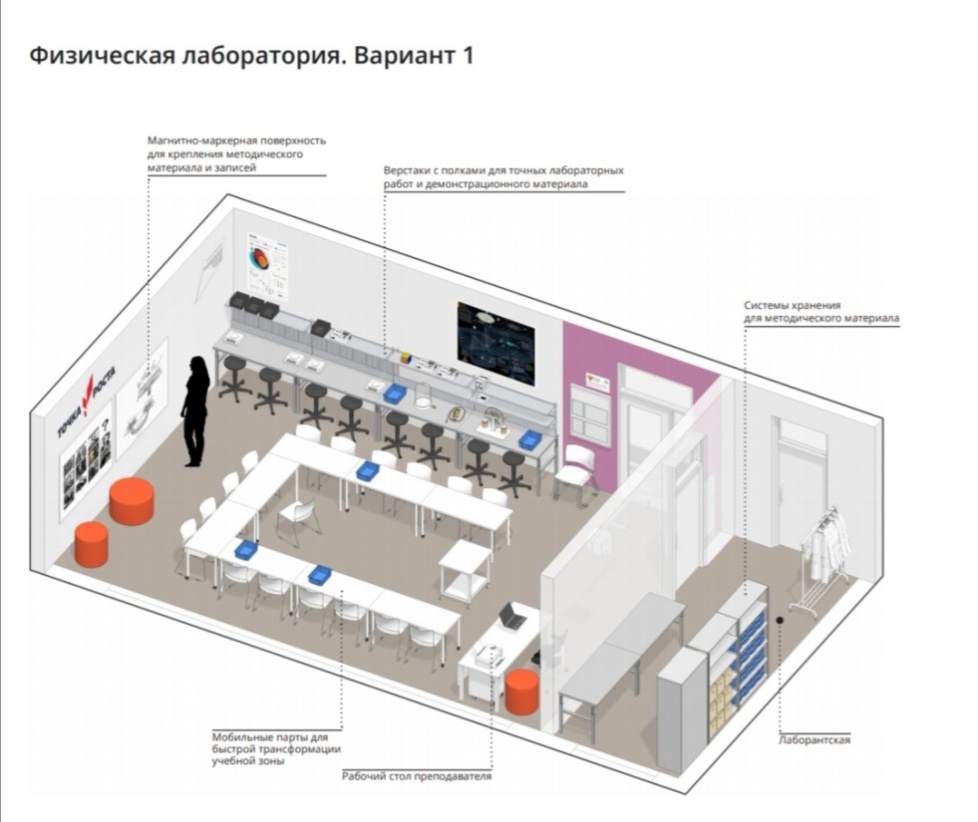 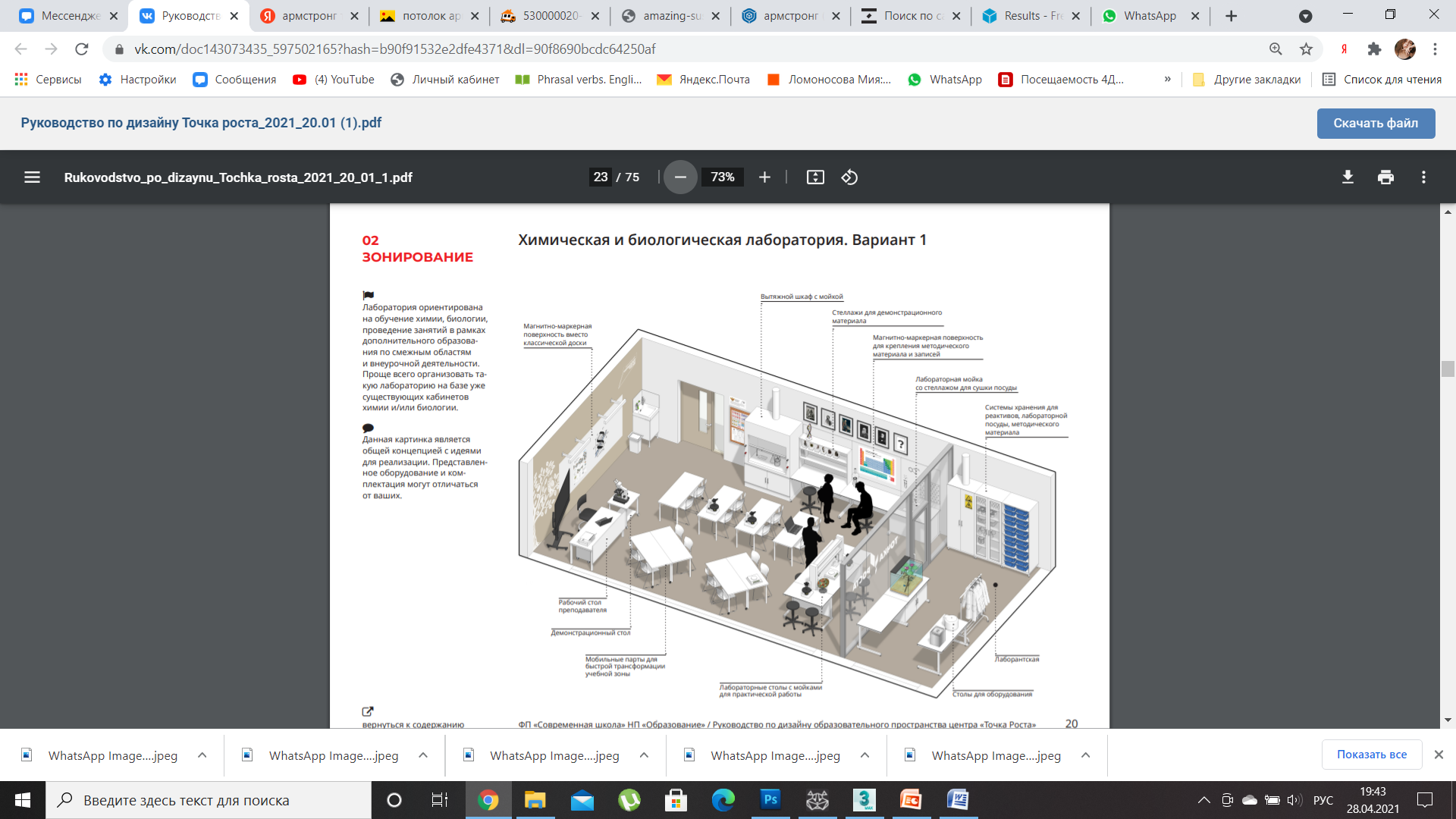 БИБЛИОТЕКА
ЗОНА РЕКРЕАЦИИ
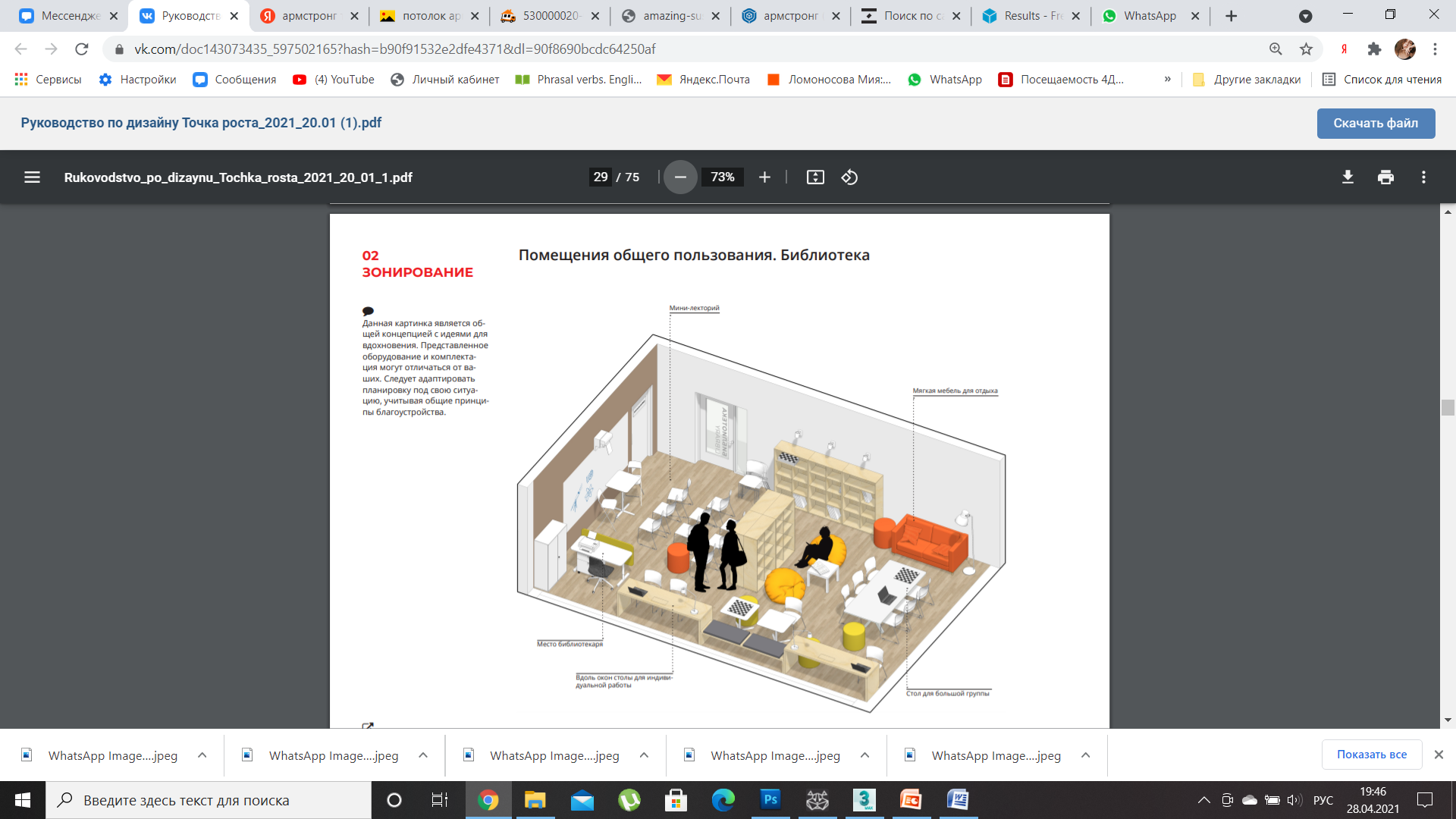 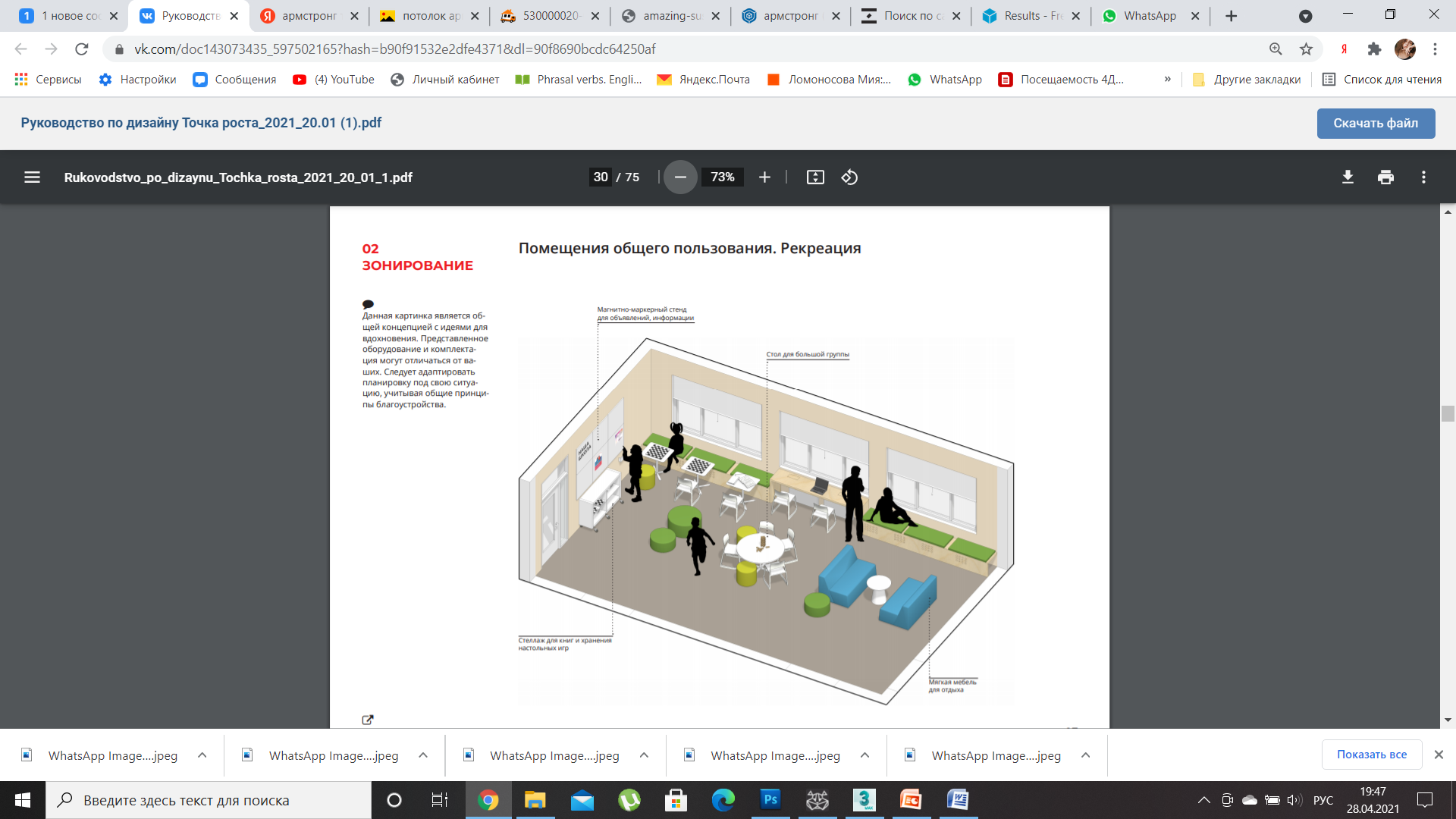 РАЗРАБОТКА ДИЗАЙНА ИНТЕРЬЕРА ШКОЛЫ 
МБОУ СОШ ИМЕНИ М.КИРЕЕВА С.ШАРИПОВО 
МР КУШНАРЕНКОВСКИЙ РАЙОН РБ В РАМКАХ ФЕДЕРАЛЬНОГО ПРОЕКТА «СОВРЕМЕННАЯ ШКОЛА»
Разработал: студент 4 курса специальности Дизайн ГБПОУ УГКТиД Михайлова М.Д.
Руководитель: преподаватель специальности Дизайн ГБПОУ УГКТиД  Файзуллина В.Ф.
План помещений
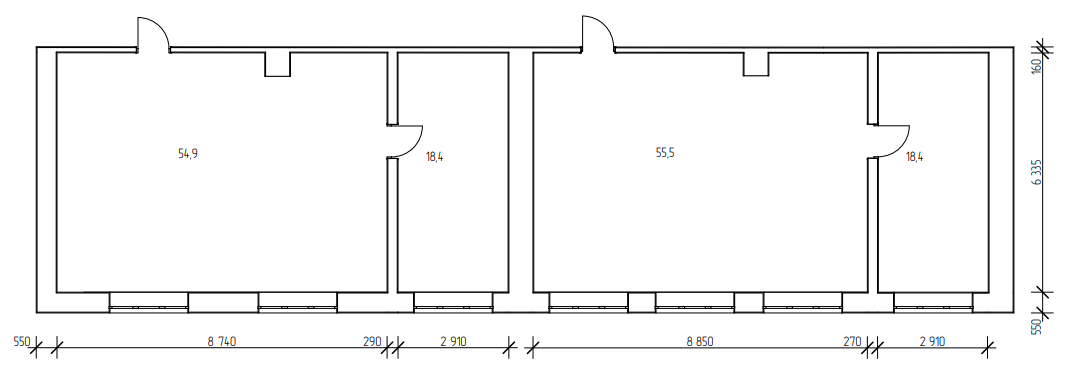 1
2
2
Химическая и биологическая лаборатория
Физическая лаборатория
1
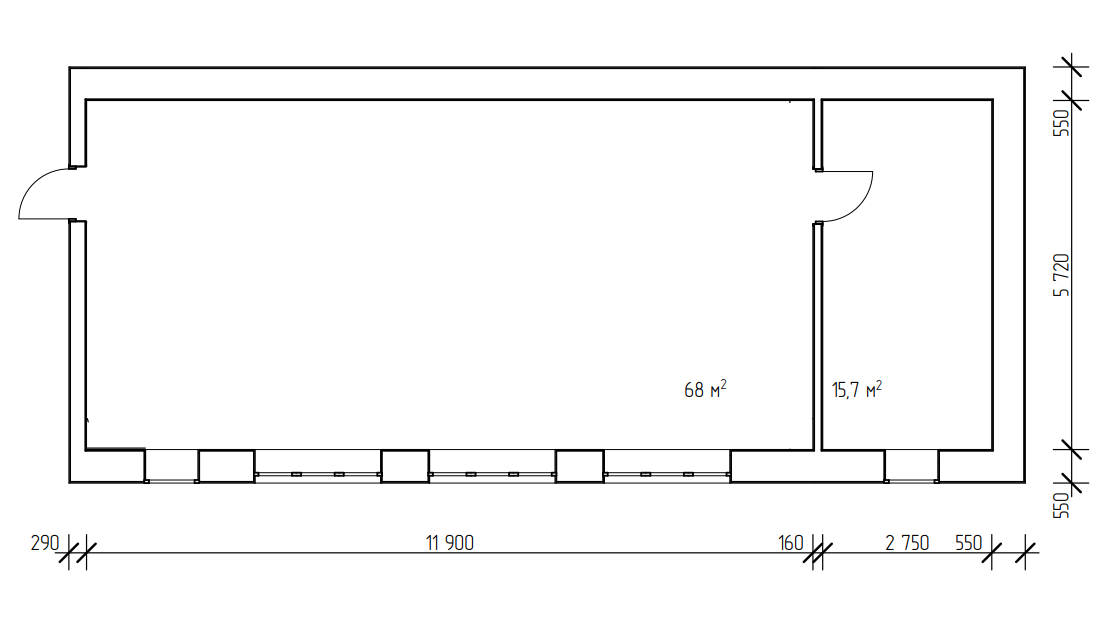 3
Технологическая лаборатория
3
ФИЗИЧЕСКАЯ ЛАБОРАТОРИЯ
ФАКТИЧЕСКИЙ КАБИНЕТ ФИЗИКИ ДО РАЗРАБОТКИ
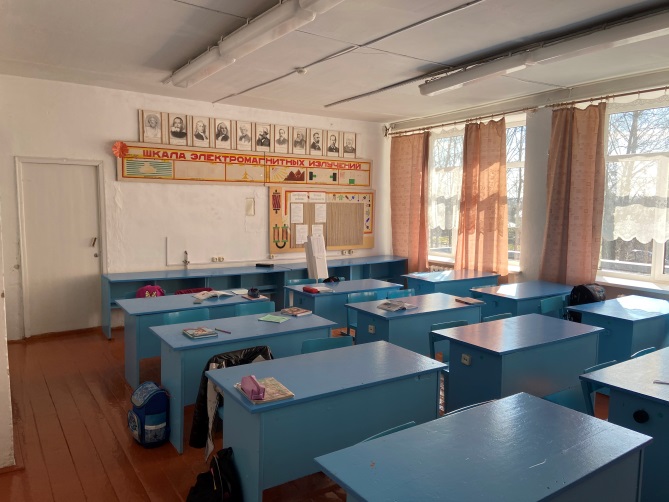 РАЗРАБОТАННЫЙ ПРОЕКТ ФИЗИЧЕСКОЙ ЛАБОРАТОРИИ
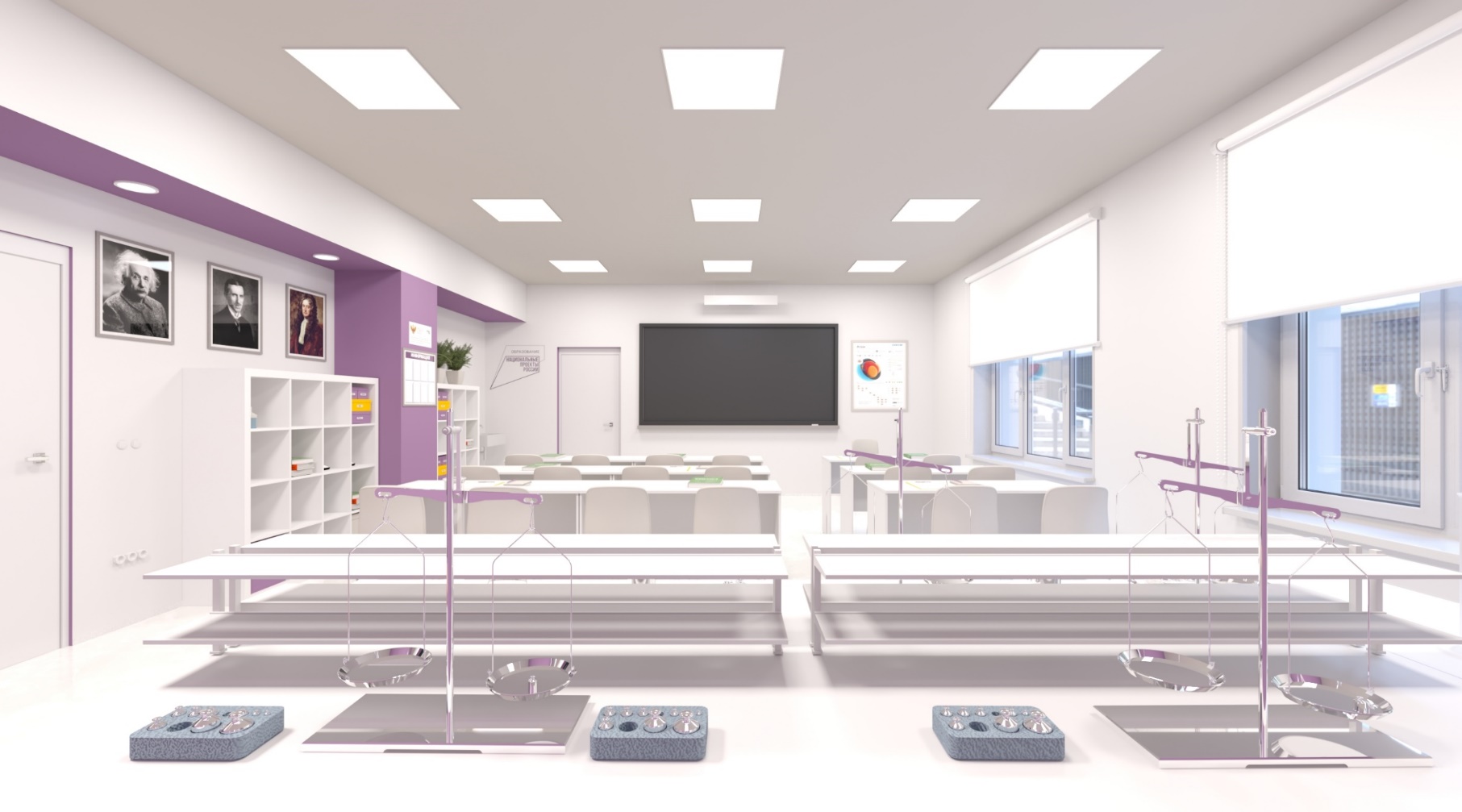 РАЗРАБОТАННЫЙ ПРОЕКТ ФИЗИЧЕСКОЙ ЛАБОРАТОРИИ
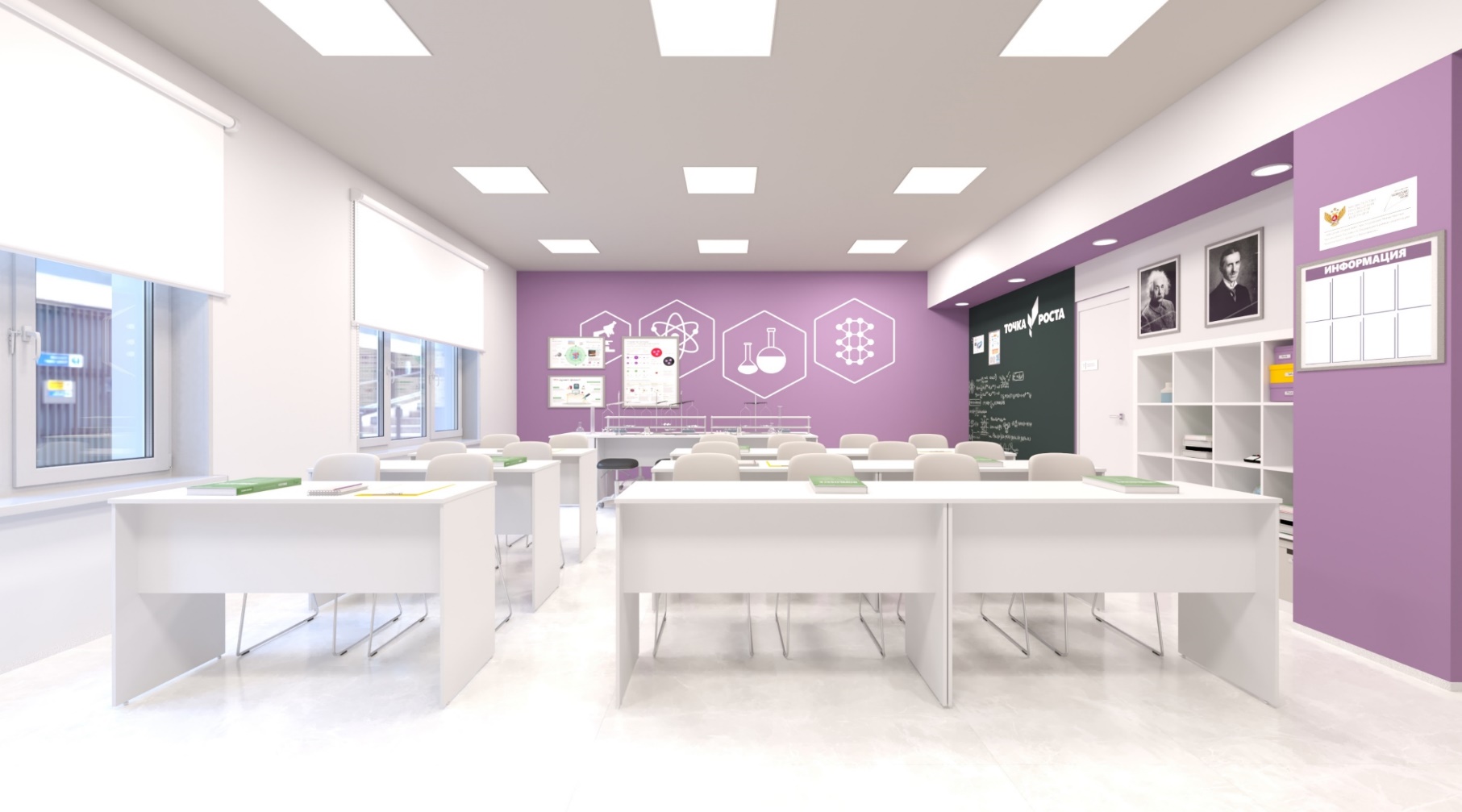 ХИМИЧЕСКАЯ И БИОЛОГИЧЕСКАЯ ЛАБОРАТОРИЯ
ФАКТИЧЕСКИЙ КАБИНЕТ ХИМИИ И БИОЛОГИИ ДО РАЗРАБОТКИ
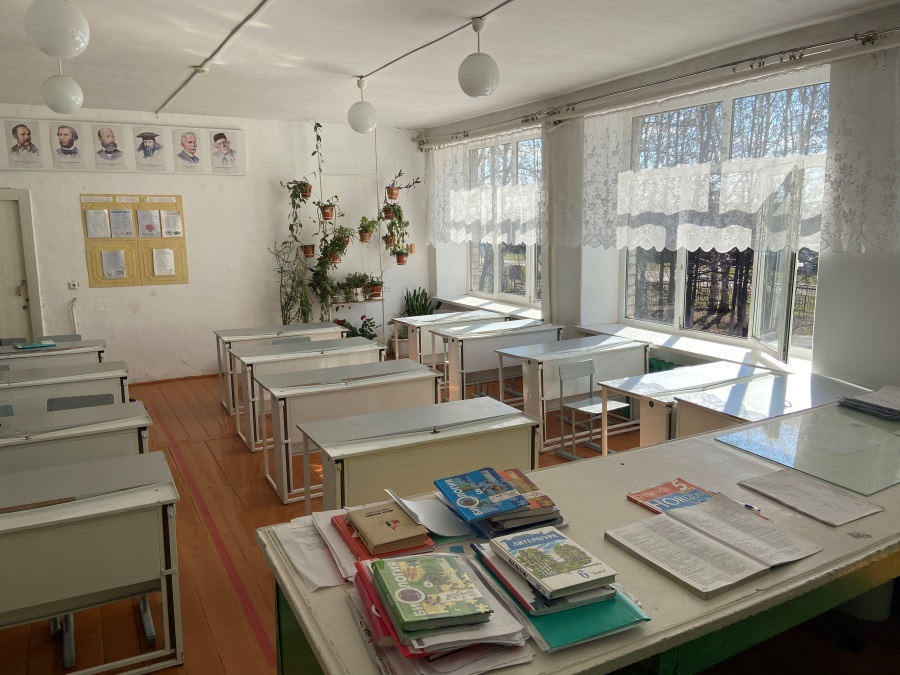 РАЗРАБОТАННЫЙ ПРОЕКТ ХИМИЧЕСКОЙ И БИОЛОГИЧЕСКОЙ ЛАБОРАТОРИИ
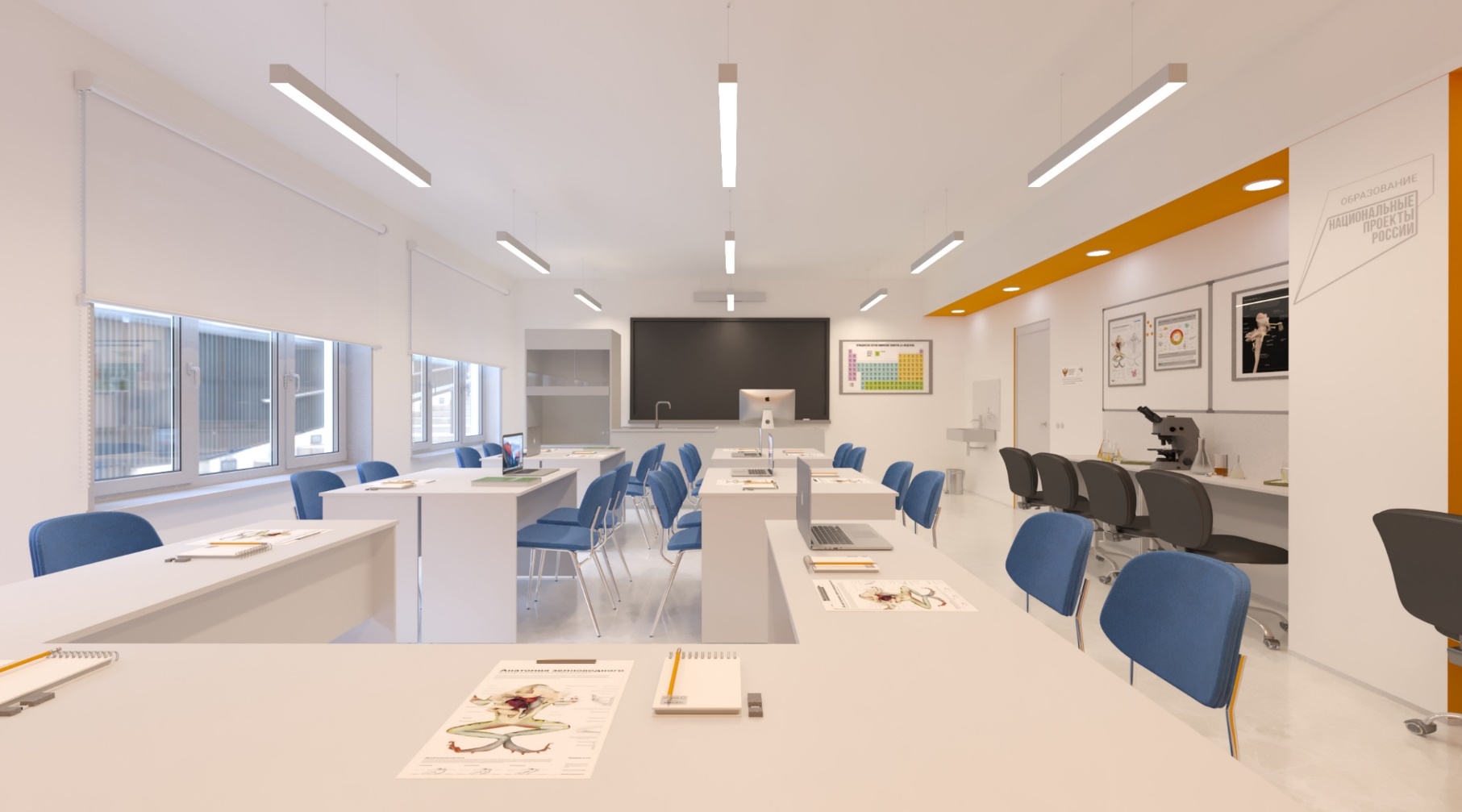 РАЗРАБОТАННЫЙ ПРОЕКТ ХИМИЧЕСКОЙ И БИОЛОГИЧЕСКОЙ ЛАБОРАТОРИИ
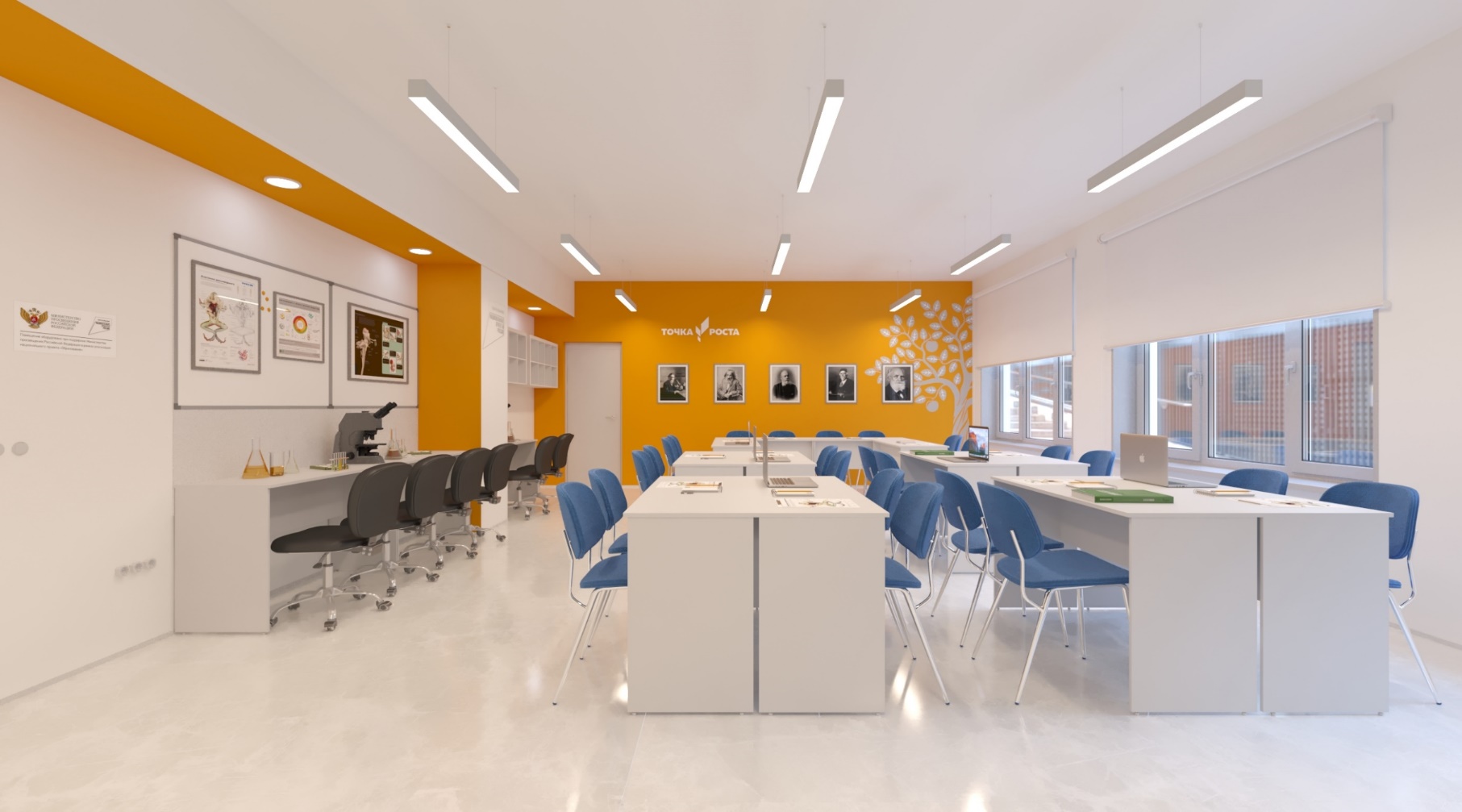 ТЕХНОЛОГИЧЕСКАЯ ЛАБОРАТОРИЯ
РАЗРАБОТАННЫЙ ПРОЕКТ ТЕХНОЛОГИЧЕСКОГО КАБИНЕТА
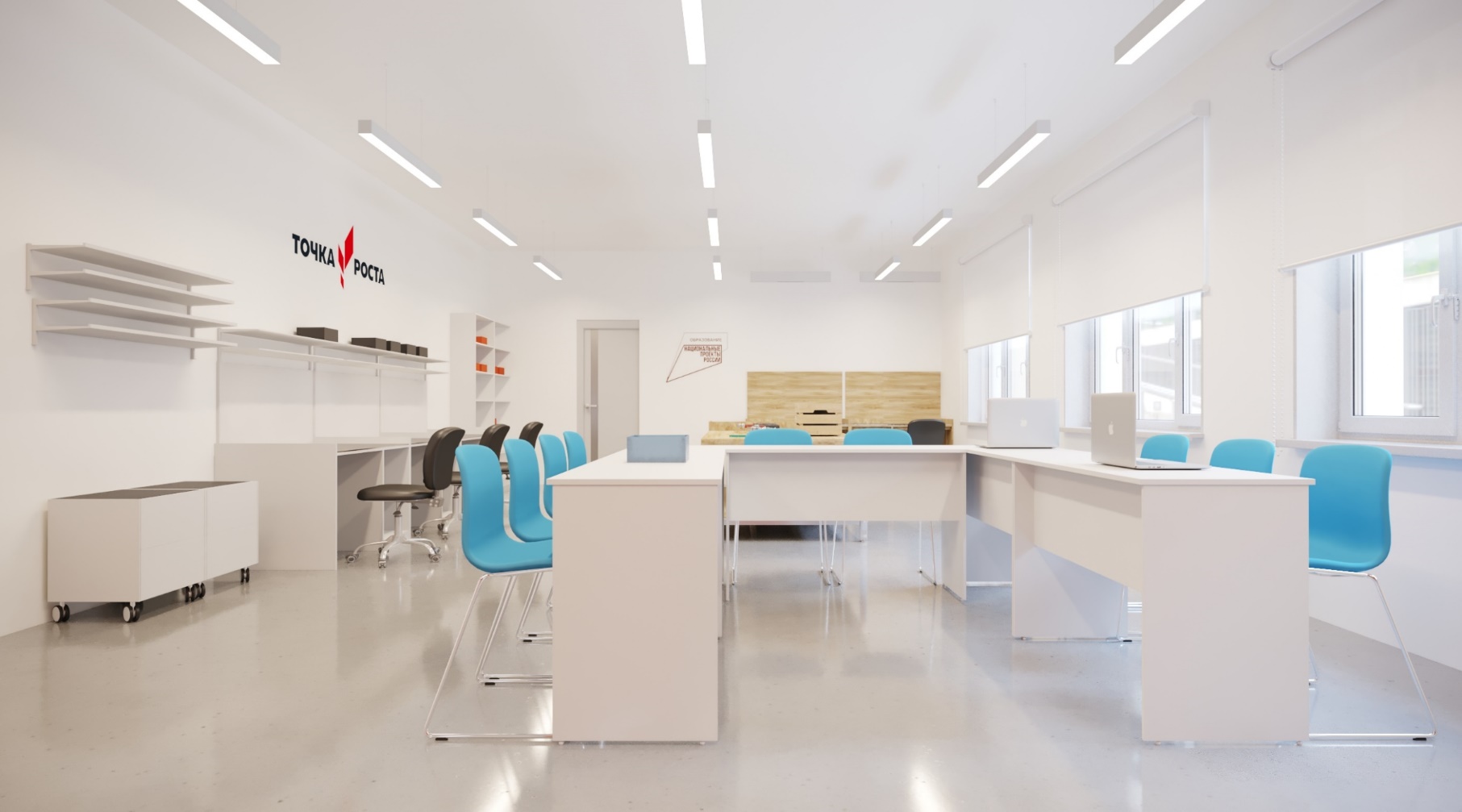 РАЗРАБОТАННЫЙ ПРОЕКТ ТЕХНОЛОГИЧЕСКОГО КАБИНЕТА
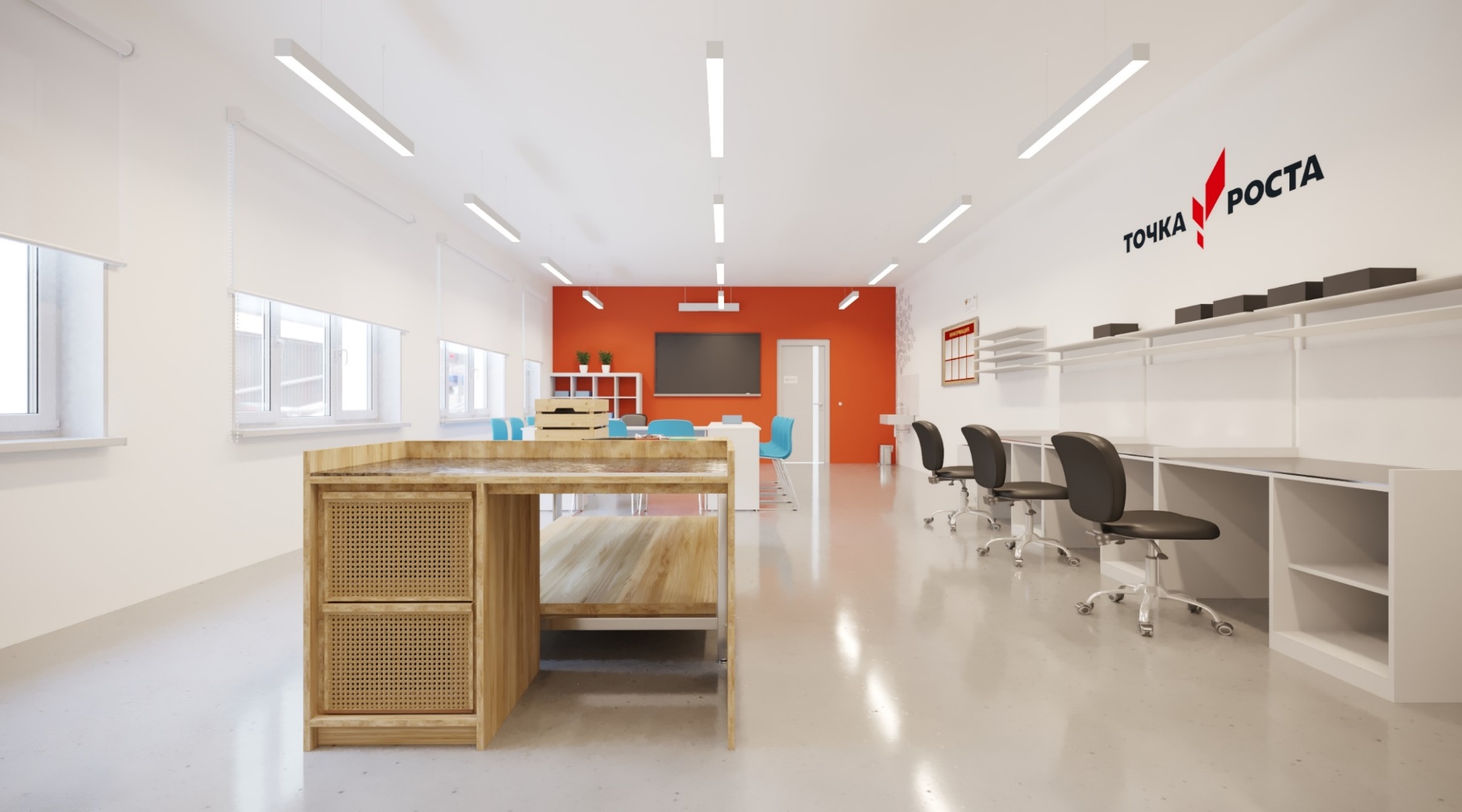 Разработка дизайна интерьера школы 
МБОУ башкирский лицей им. М.Бурангулова 
с.Раевский Альшеевский район РБ  
в рамках федерального проекта «Современная школа»
Разработал студент 4 курса специальности Дизайн  ГБПОУ УГКТиД Морозова. С.А
Руководитель: преподаватель специальности Дизайн ГБПОУ УГКТиД  Файзуллина В.Ф.
План помещений
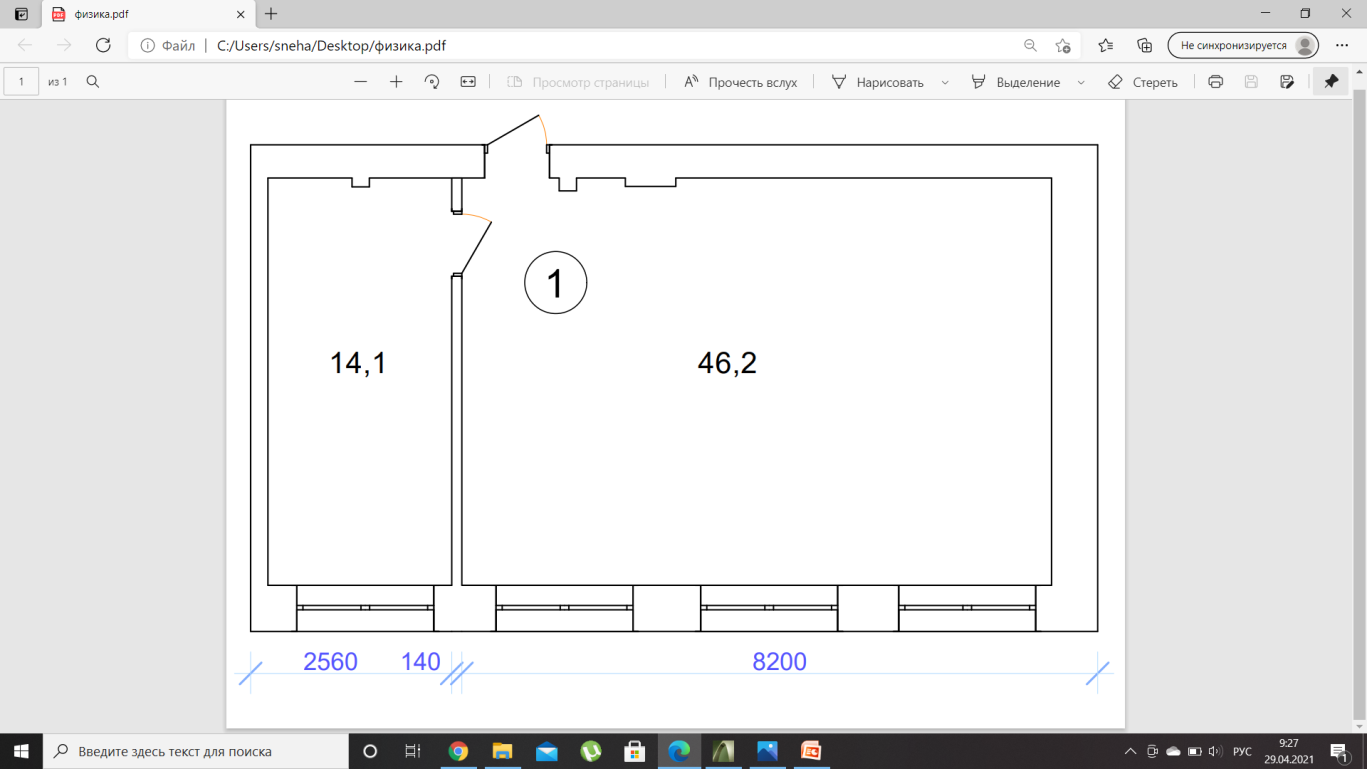 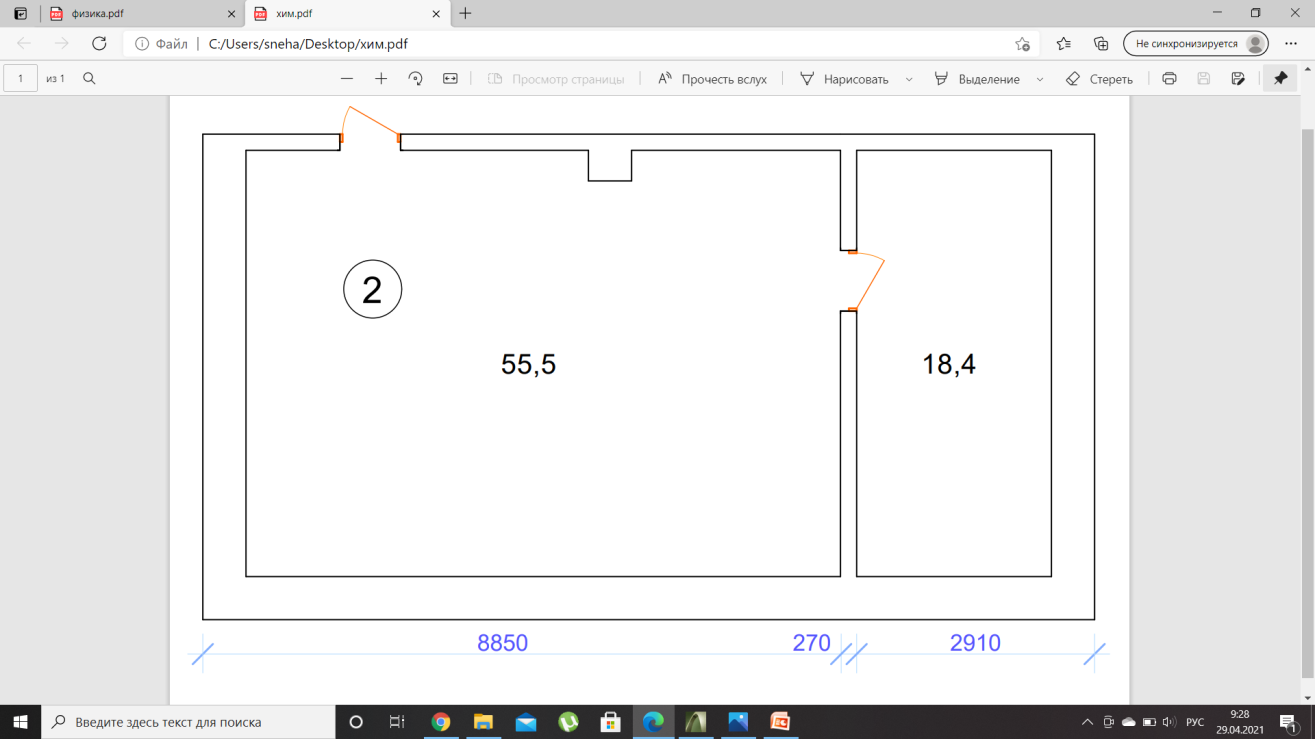 Химическая и
биологическая
 лаборатория
Физическая
лаборатория
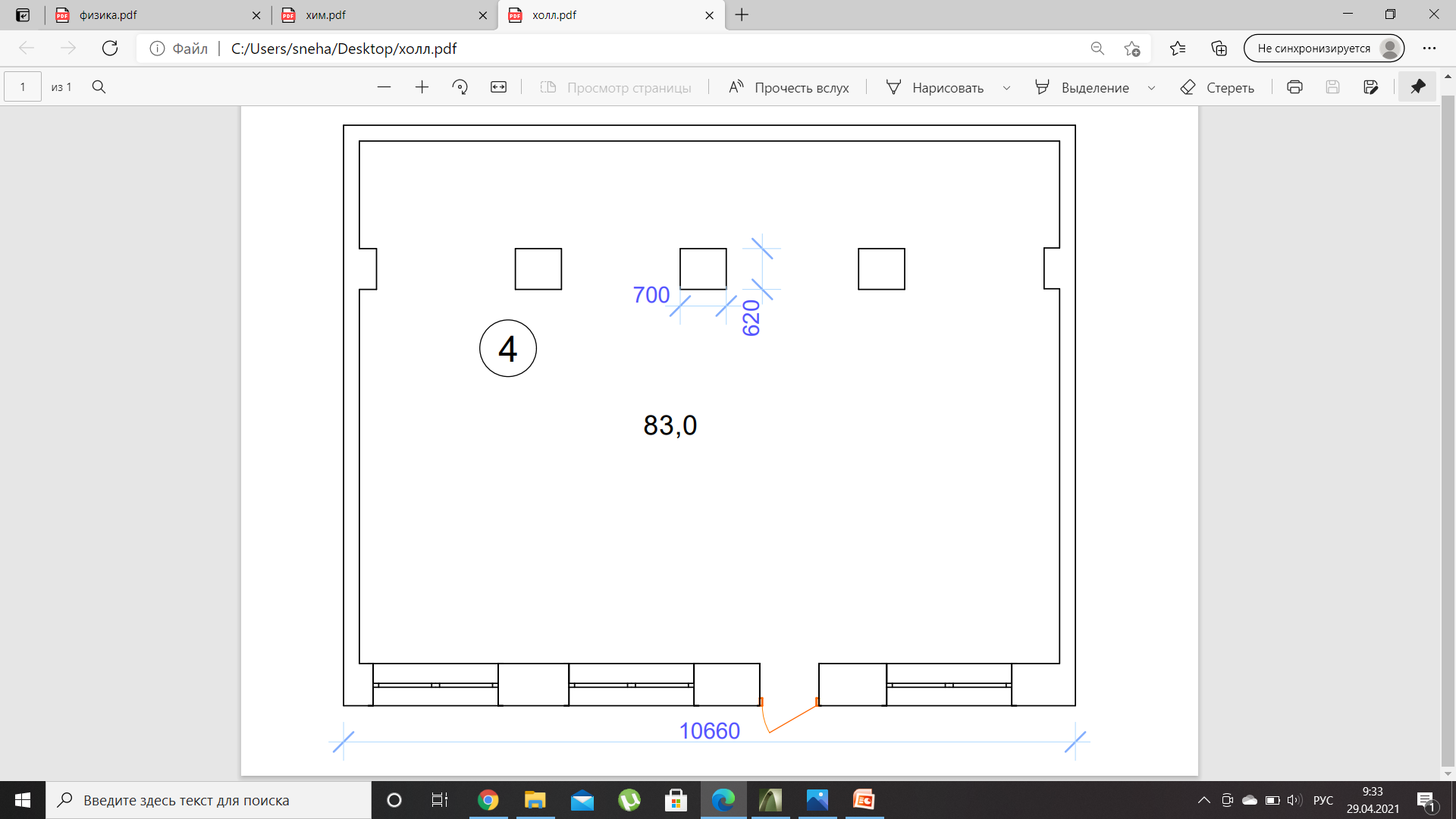 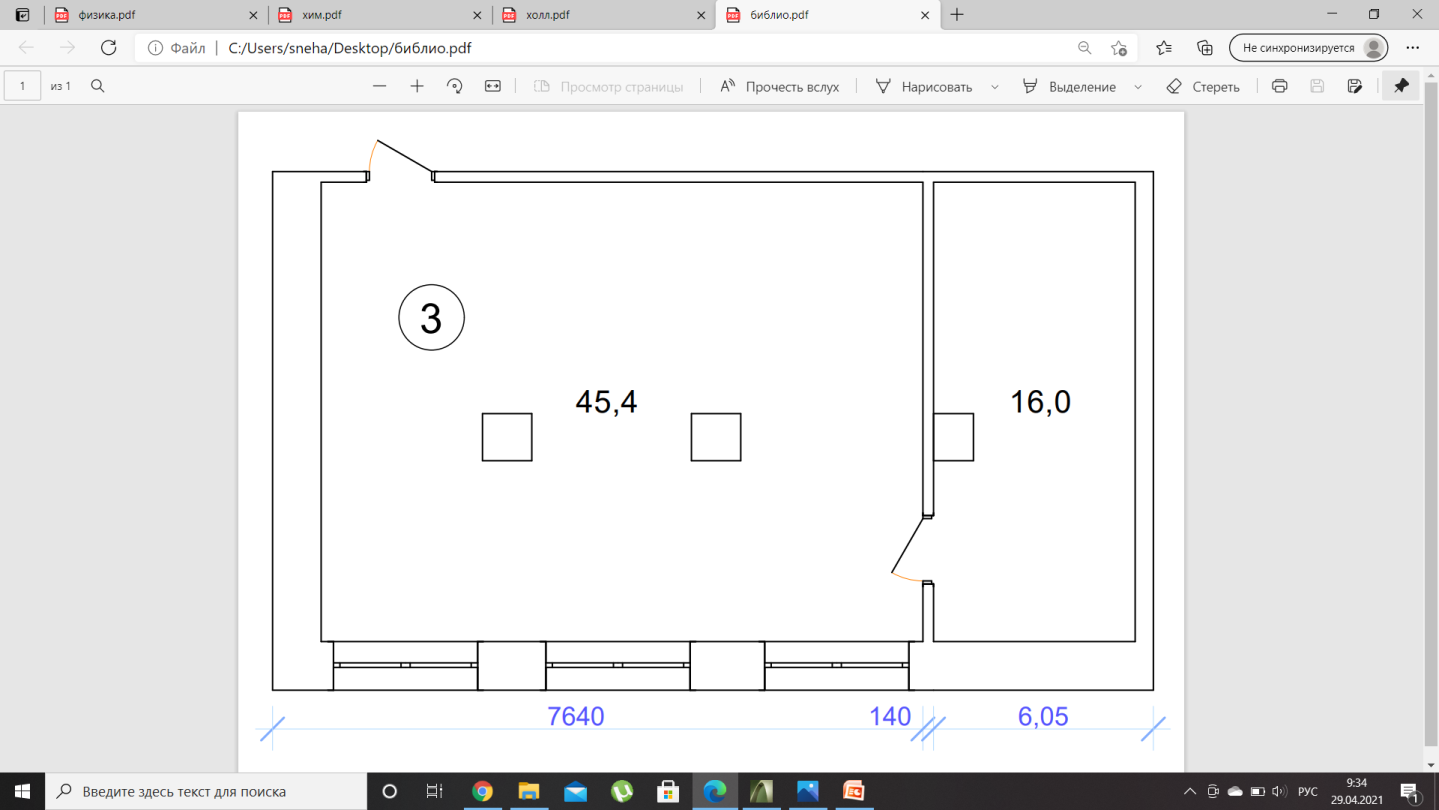 Зона  рекреации
Библиотека
ФИЗИЧЕСКАЯ ЛАБОРАТОРИЯ
ФАКТИЧЕСКИЙ КАБИНЕТ ФИЗИКИ ДО РАЗРАБОТКИ
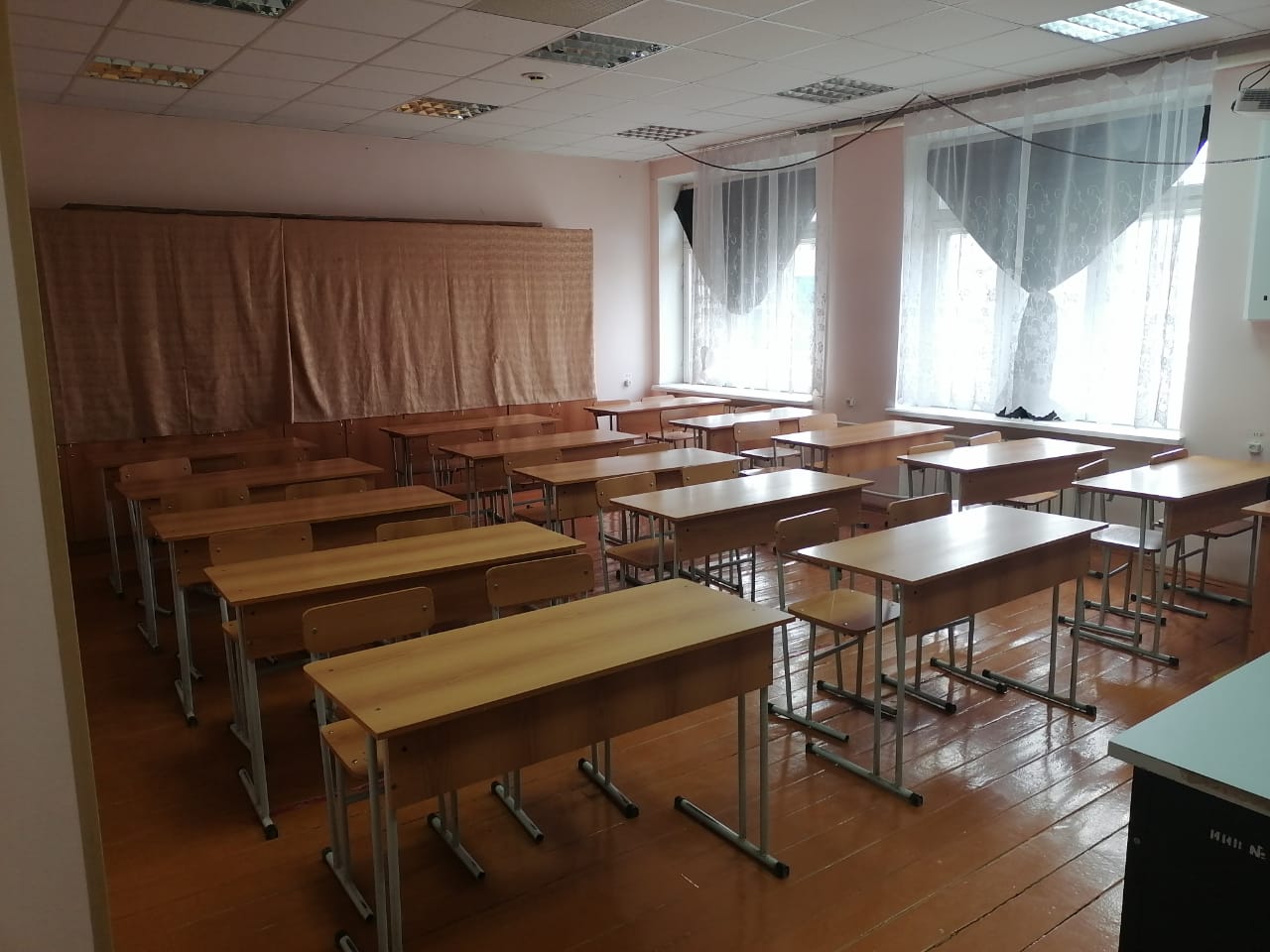 РАЗРАБОТАННЫЙ ПРОЕКТ ФИЗИЧЕСКОЙ ЛАБОРАТОРИИ
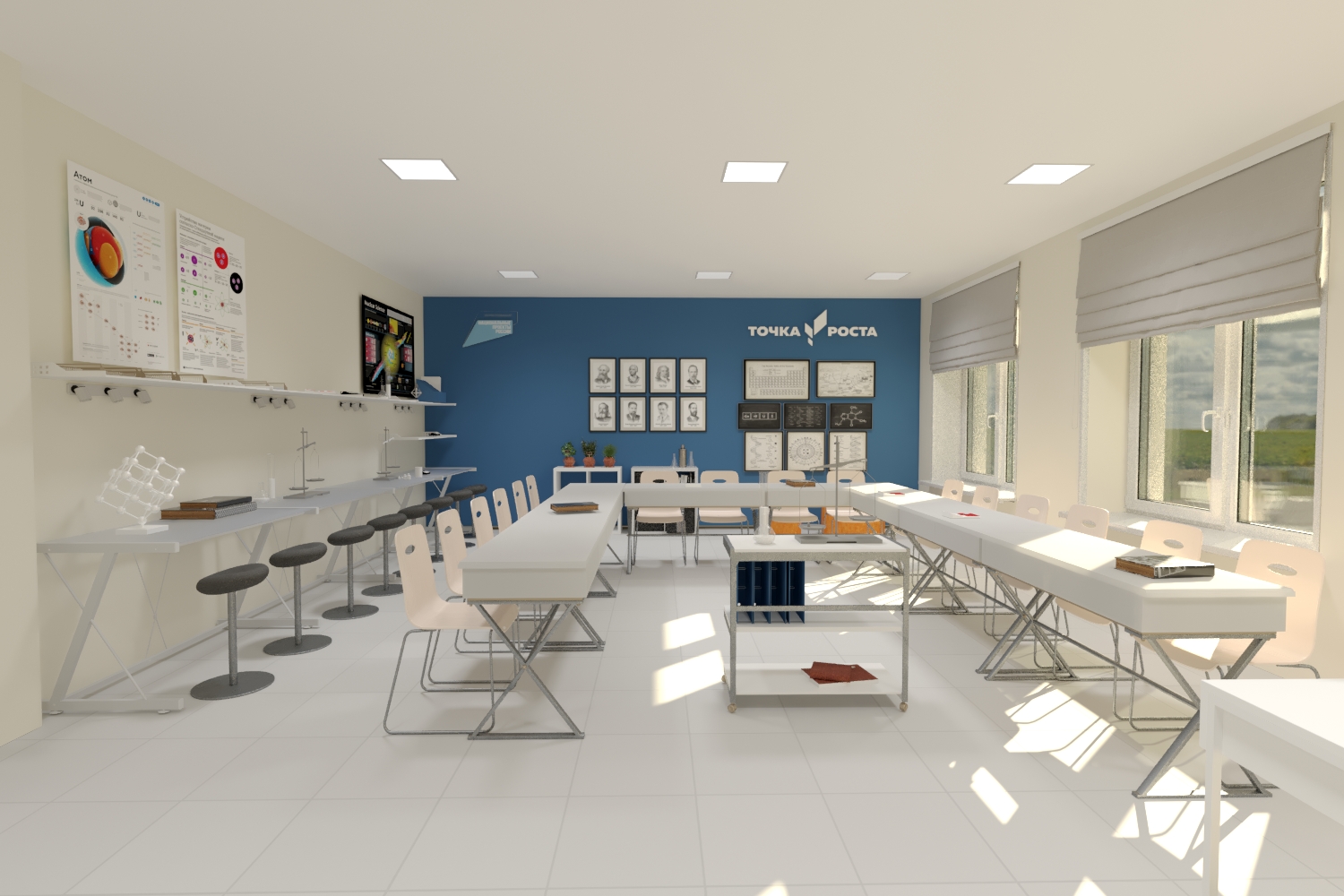 РАЗРАБОТАННЫЙ ПРОЕКТ ФИЗИЧЕСКОЙ ЛАБОРАТОРИИ
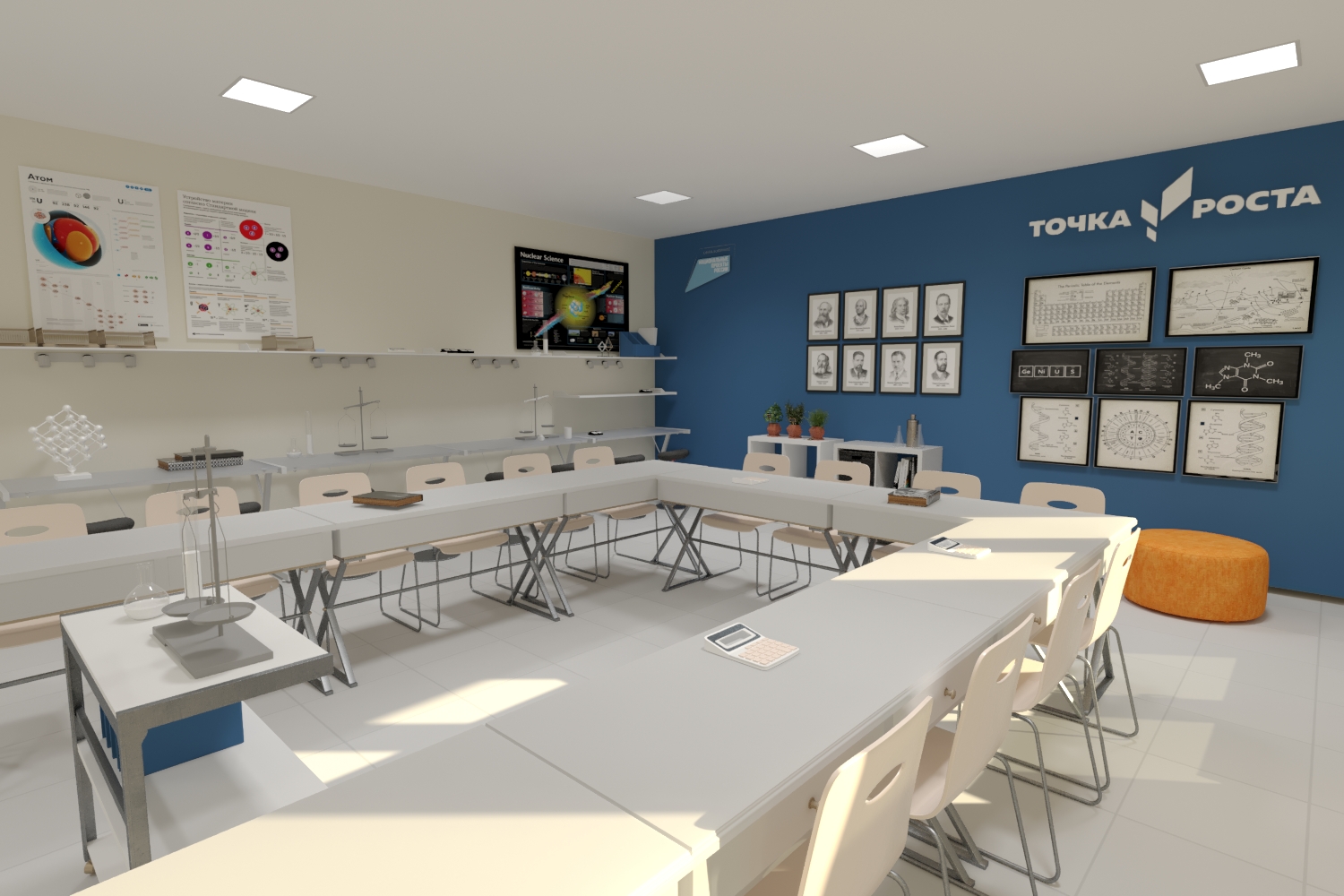 ХИМИЧЕСКАЯ И БИОЛОГИЧЕСКАЯ ЛАБОРАТОРИЯ
ФАКТИЧЕСКИЙ КАБИНЕТ ХИМИИ ДО РАЗРАБОТКИ
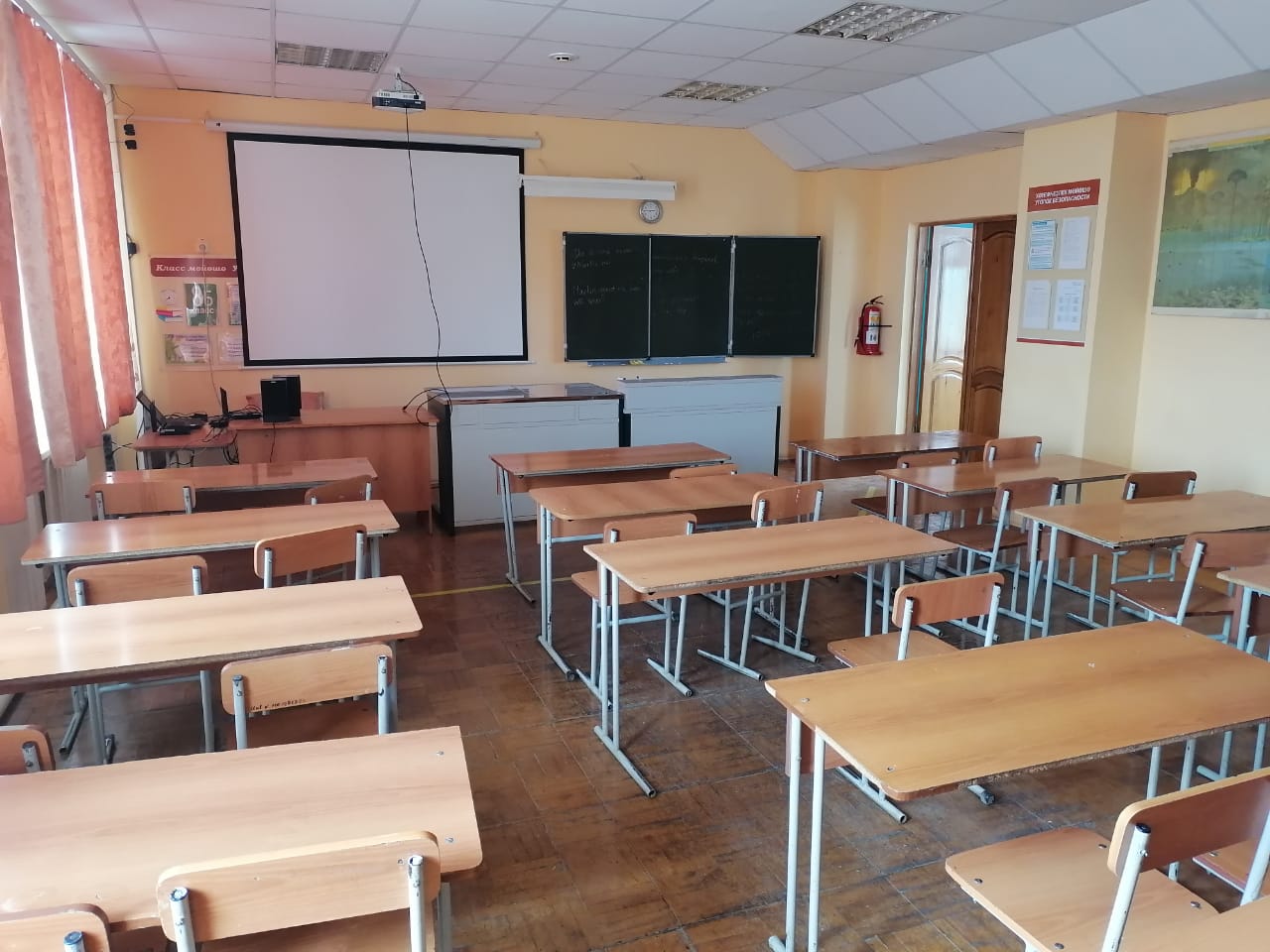 РАЗРАБОТАННЫЙ ПРОЕКТ ХИМИЧЕСКОЙ И БИОЛОГИЧЕСКОЙ ЛАБОРАТОРИИ
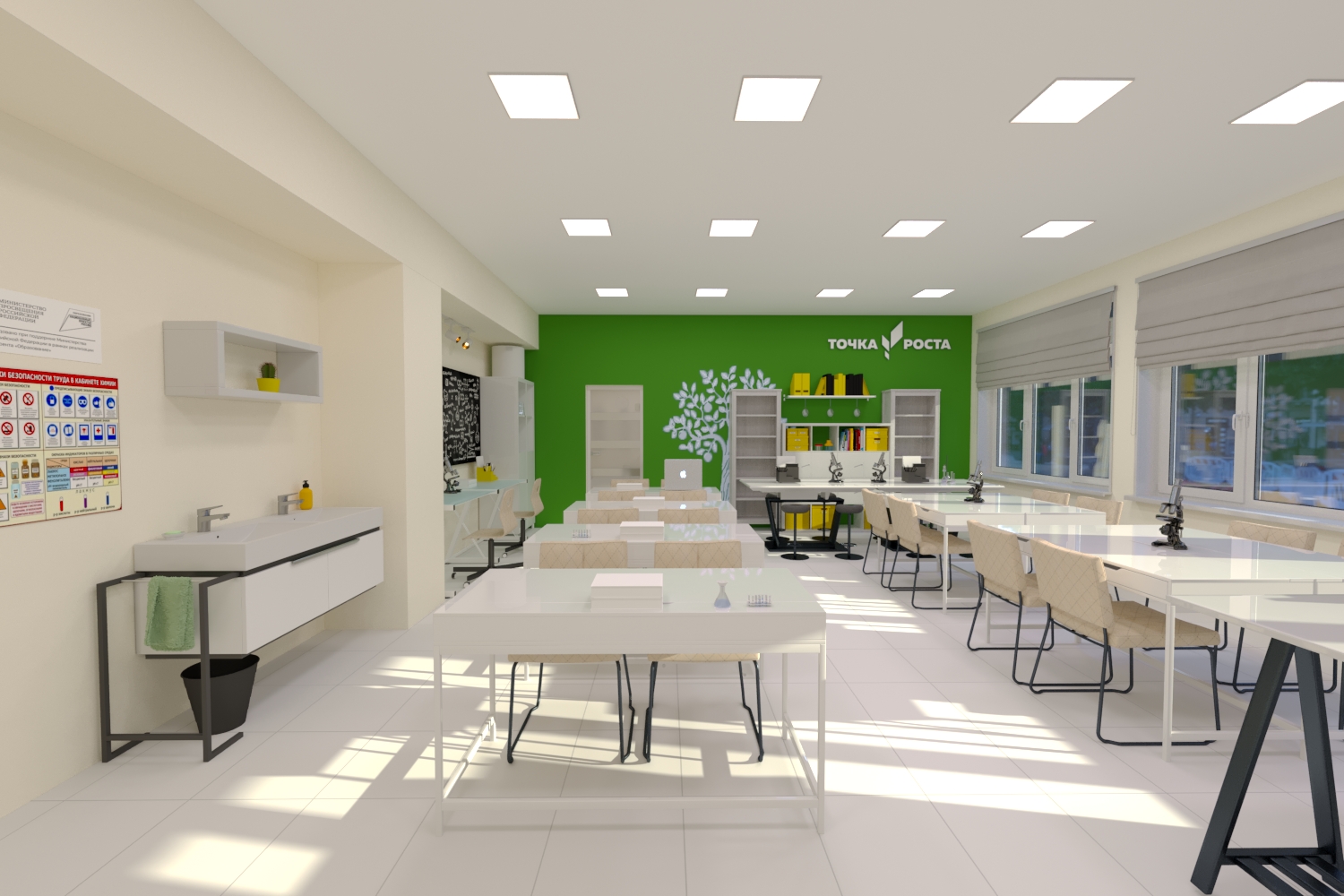 РАЗРАБОТАННЫЙ ПРОЕКТ ХИМИЧЕСКОЙ И БИОЛОГИЧЕСКОЙ ЛАБОРАТОРИИ
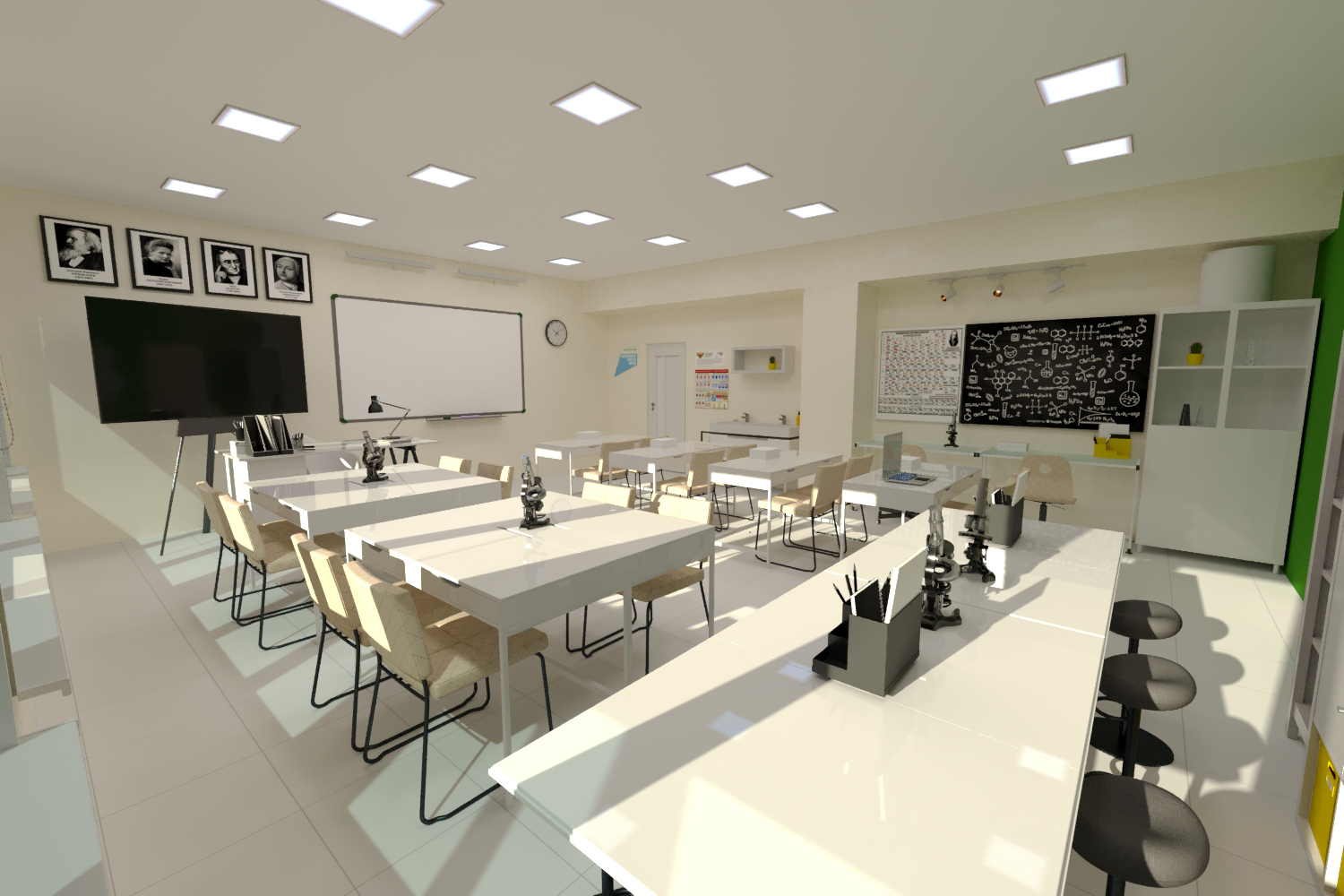 БИБЛИОТЕКА
ФАКТИЧЕСКОЕ ПОМЕЩЕНИЕ БИБЛИОТЕКИ ДО РАЗРАБОТКИ
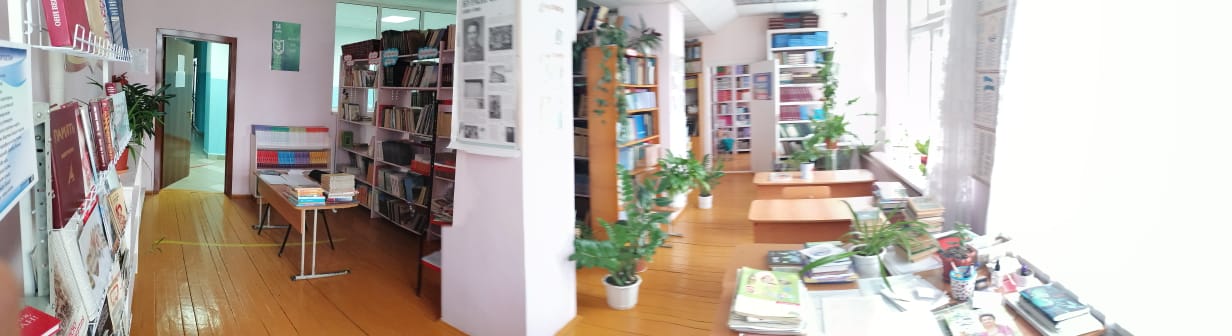 РАЗРАБОТАННЫЙ ПРОЕКТ БИБЛИОТЕКИ
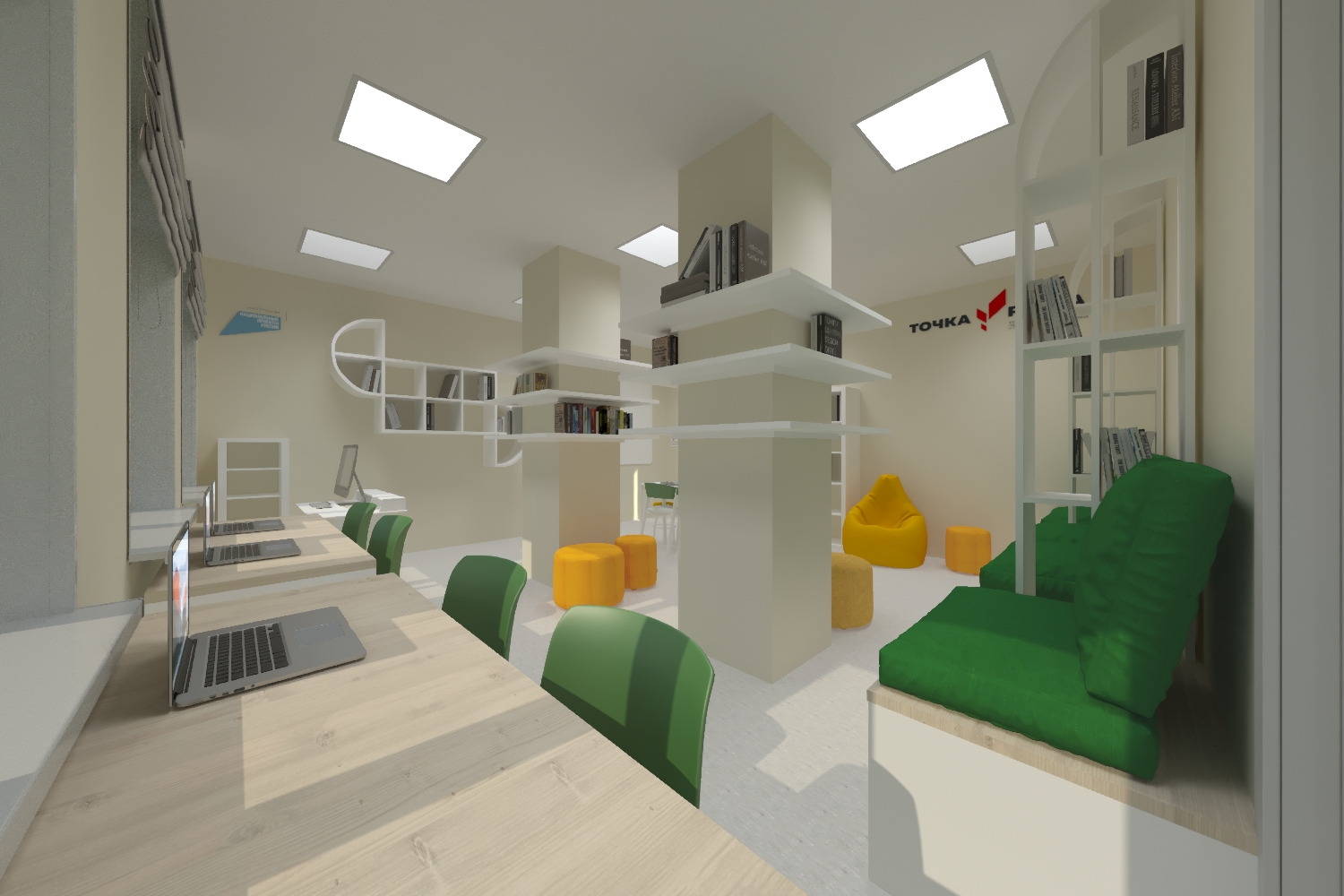 РАЗРАБОТАННЫЙ ПРОЕКТ БИБЛИОТЕКИ
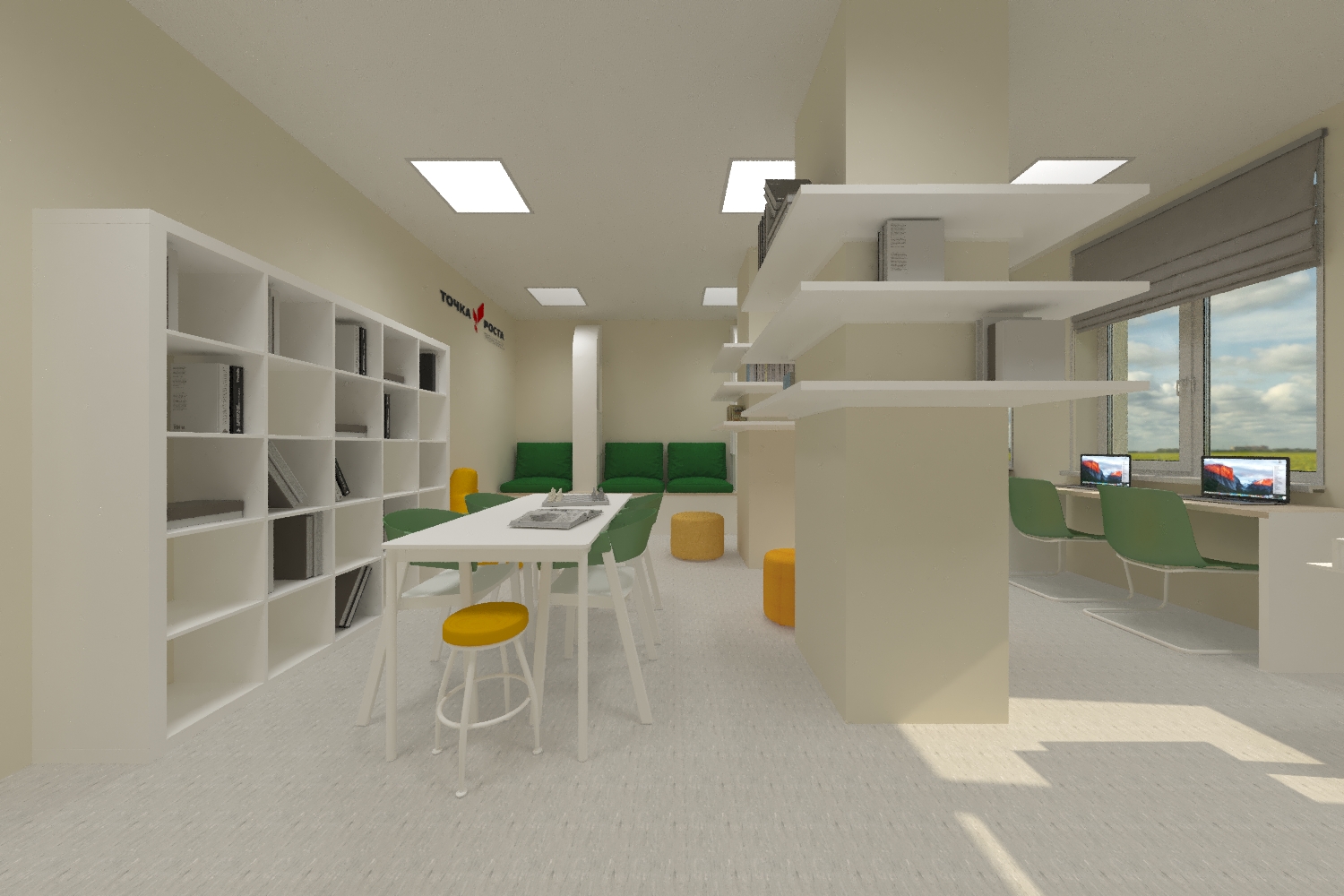 ЗОНА РЕКРЕАЦИИ
ФАКТИЧЕСКОЕ ПОМЕЩЕНИЕ РЕКРЕАЦИИ ДО РАЗРАБОТКИ
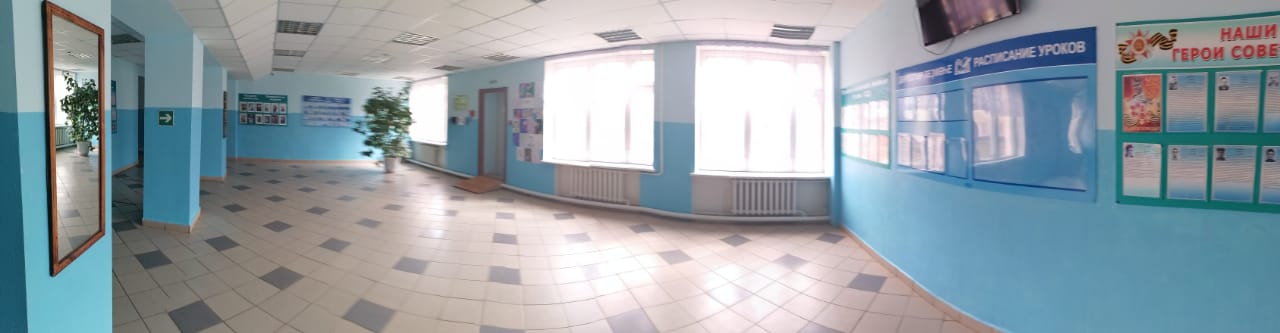 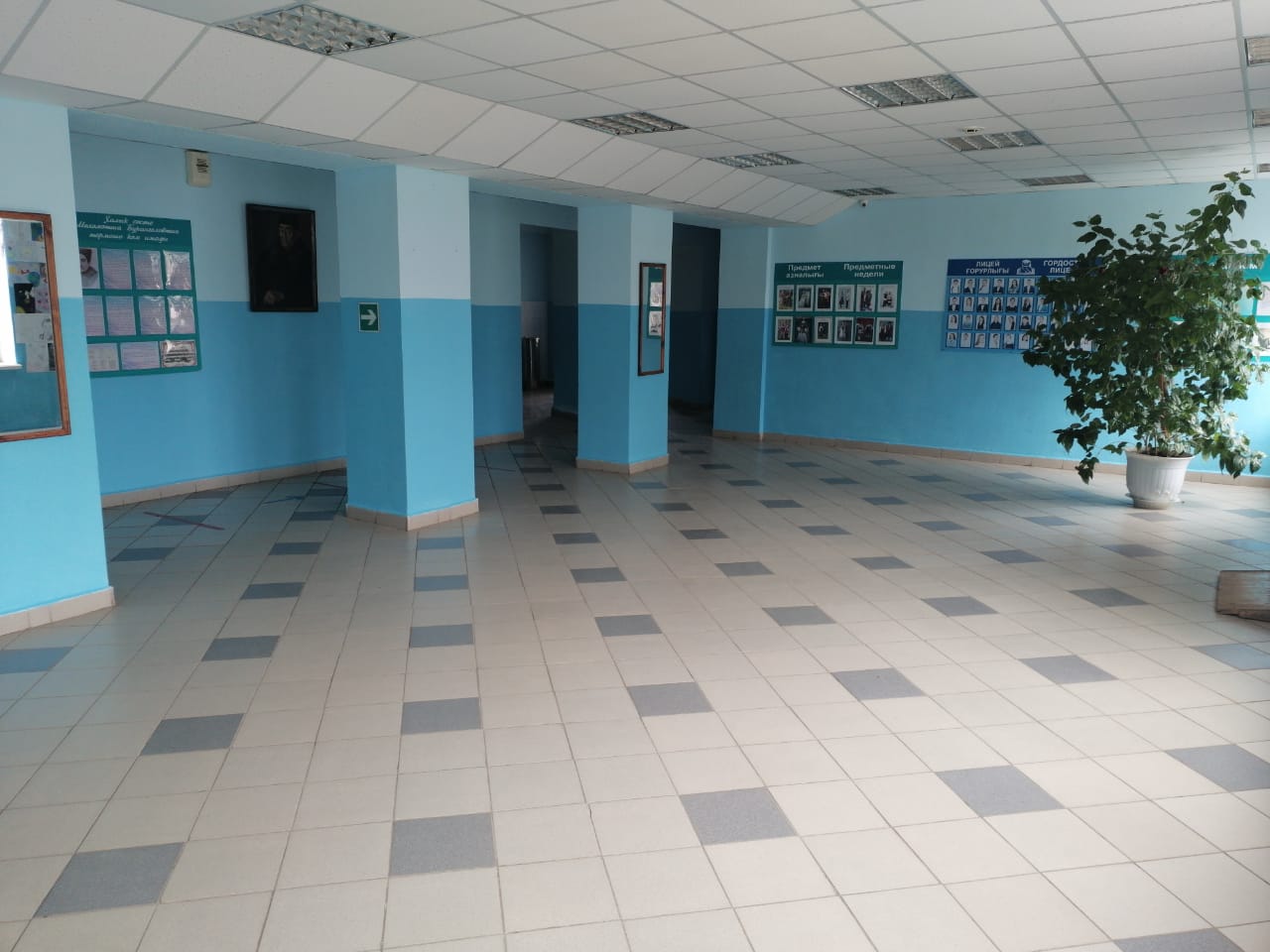 РАЗРАБОТАННЫЙ ПРОЕКТ ЗОНЫ РЕКРЕАЦИИ
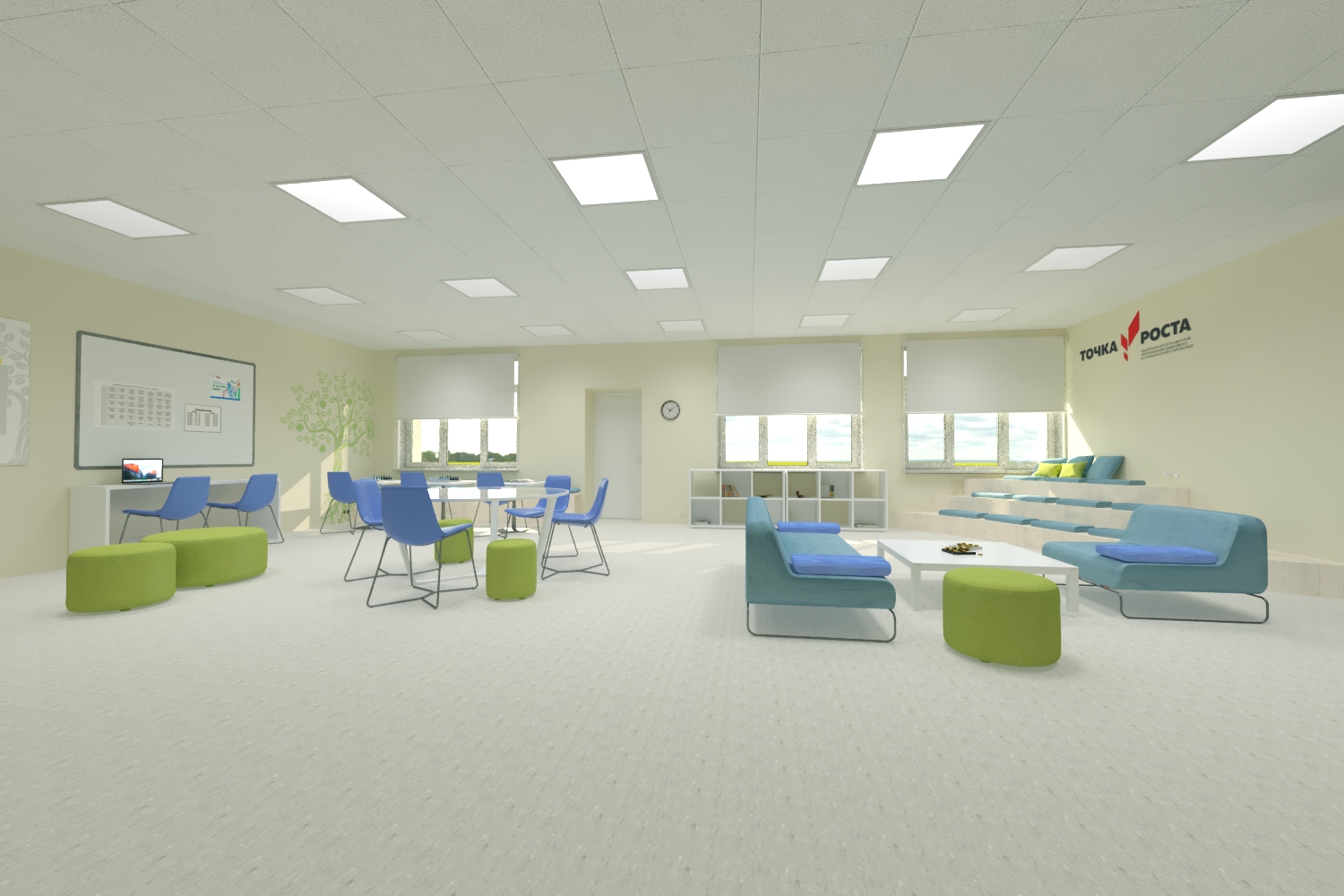 РАЗРАБОТАННЫЙ ПРОЕКТ ЗОНЫ РЕКРЕАЦИИ
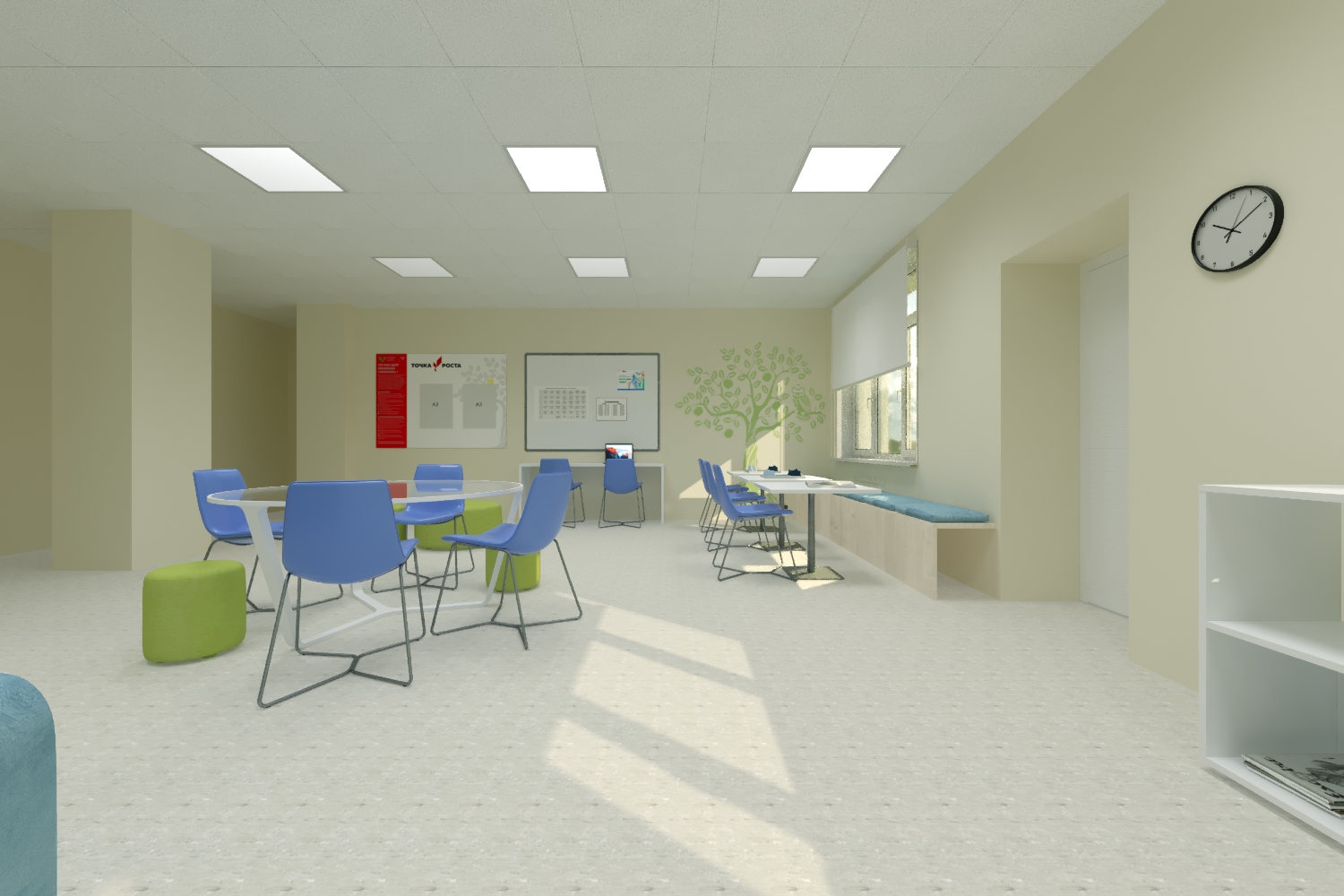